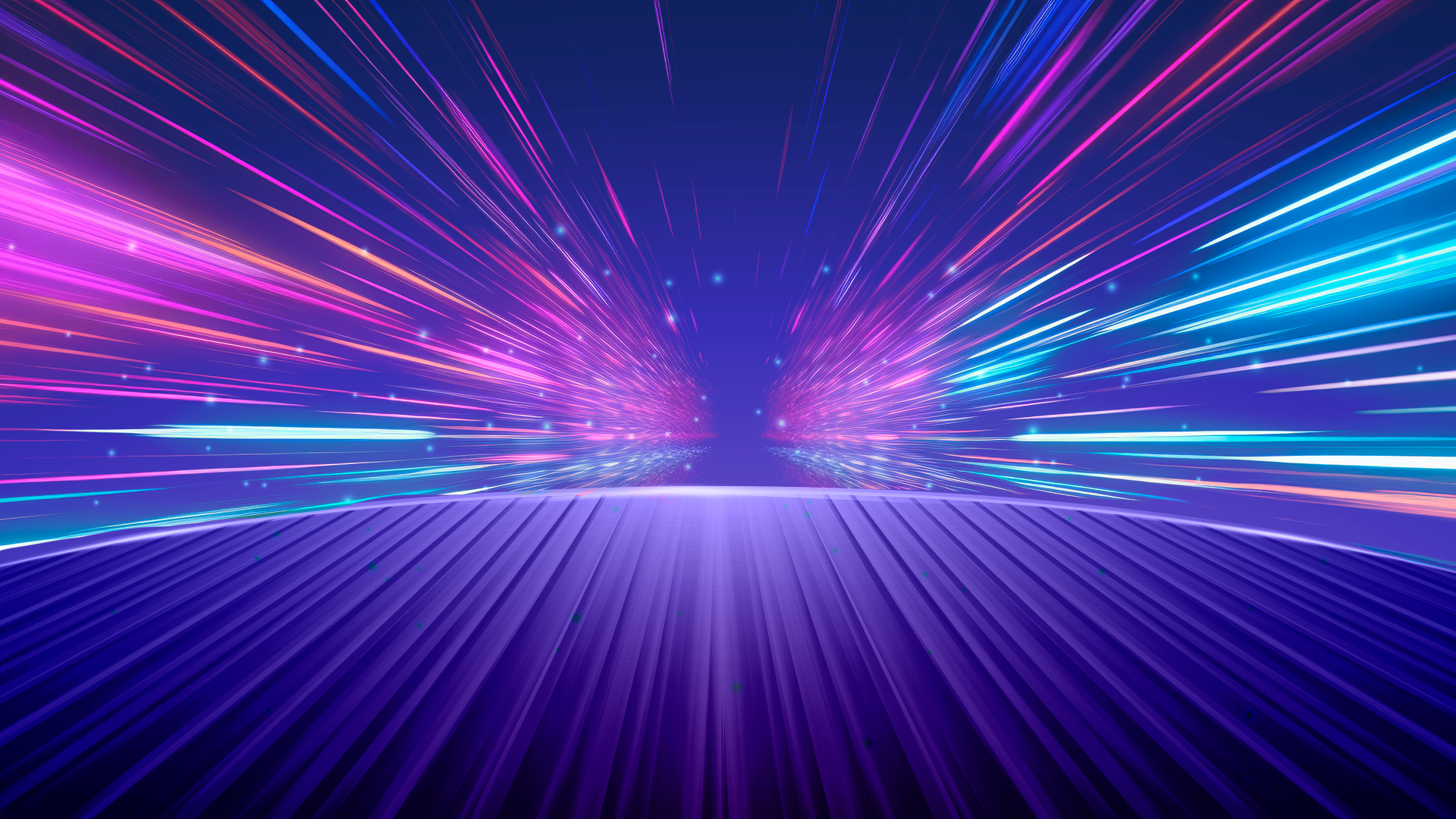 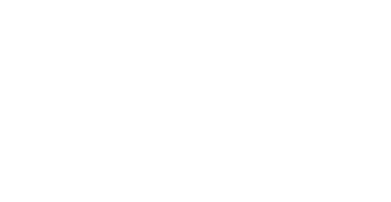 X20: Самые инновационные  
компании Казахстана
Меланич Маржан, Centras
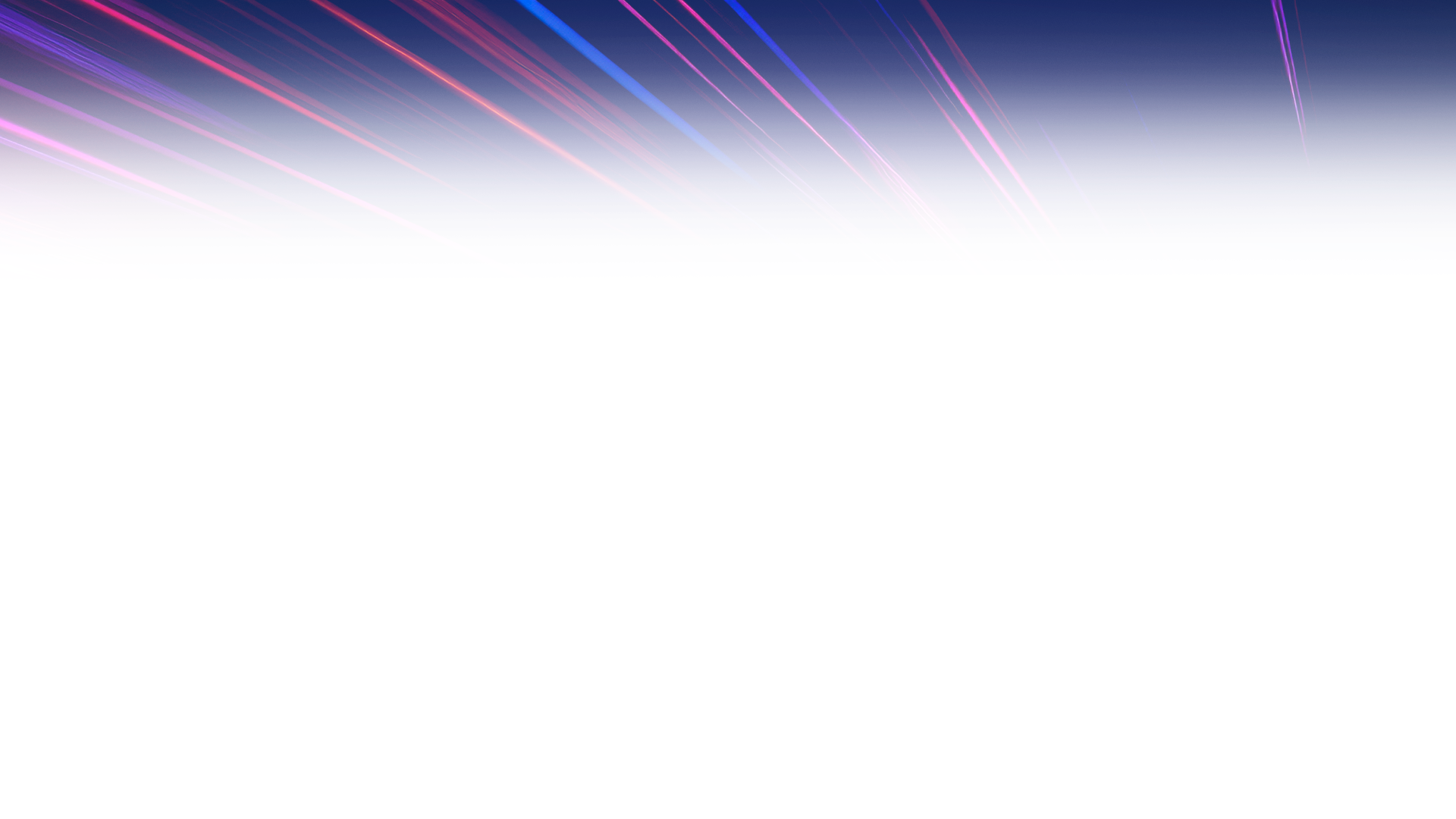 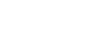 Disclaimer
Текст
Настоящая публикация носит исключительно информационный характер и содержит информацию, полученную из открытых источников (Депозитарий финансовой отчетности, сайты Компании), которые Centras  рассматривает в качестве достоверных. Однако Centras, его руководство и сотрудники не могут гарантировать абсолютные точность, полноту и достоверность такой информации и не несут ответственности за возможные потери клиента в связи с ее использованием. Оценки и мнения, представленные в настоящем документе, основаны исключительно на заключениях аналитиков Компании и не являются консультационными услугами. Вознаграждение аналитиков не связано и не зависит от содержания аналитических обзоров, которые они готовят, или от существа даваемых ими рекомендаций. Настоящая информация не предназначена для публичного распространения и не может быть воспроизведена, передана или опубликована, целиком или по частям, без предварительного письменного разрешения Centras.
  
© Centras 2023 г.
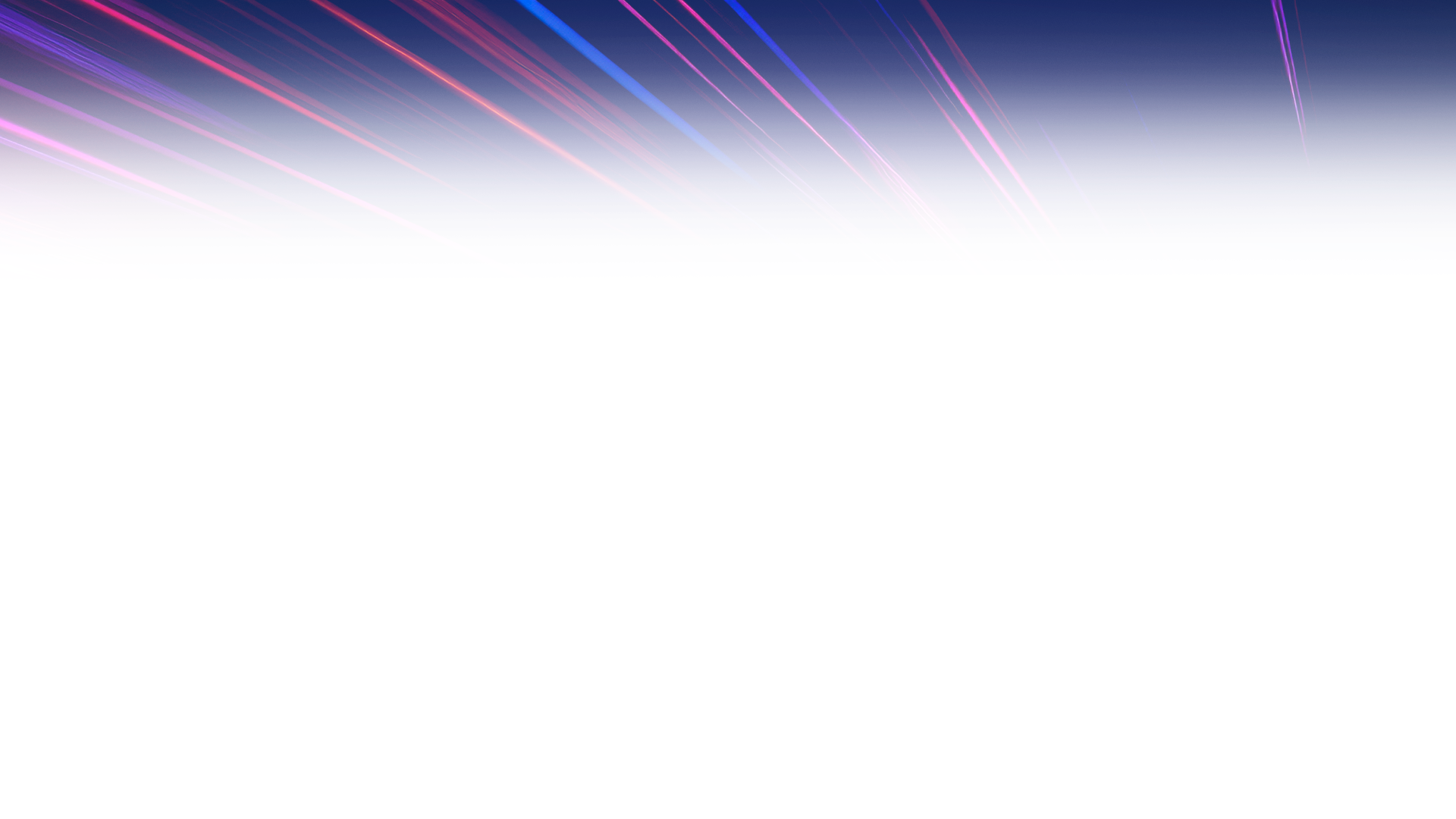 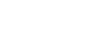 Почему мы это делаем
Текст
Инновации являются ключом к 70% создания стоимости, которую получают компании от роста выручки
Инновации способствуют увеличению прибыли. Создаются продукты более высокого качества, увеличивается количество выпущенной продукции за тоже количество времени. 
Инновации влияют на конкурентоспособность отдельного человека или организации.
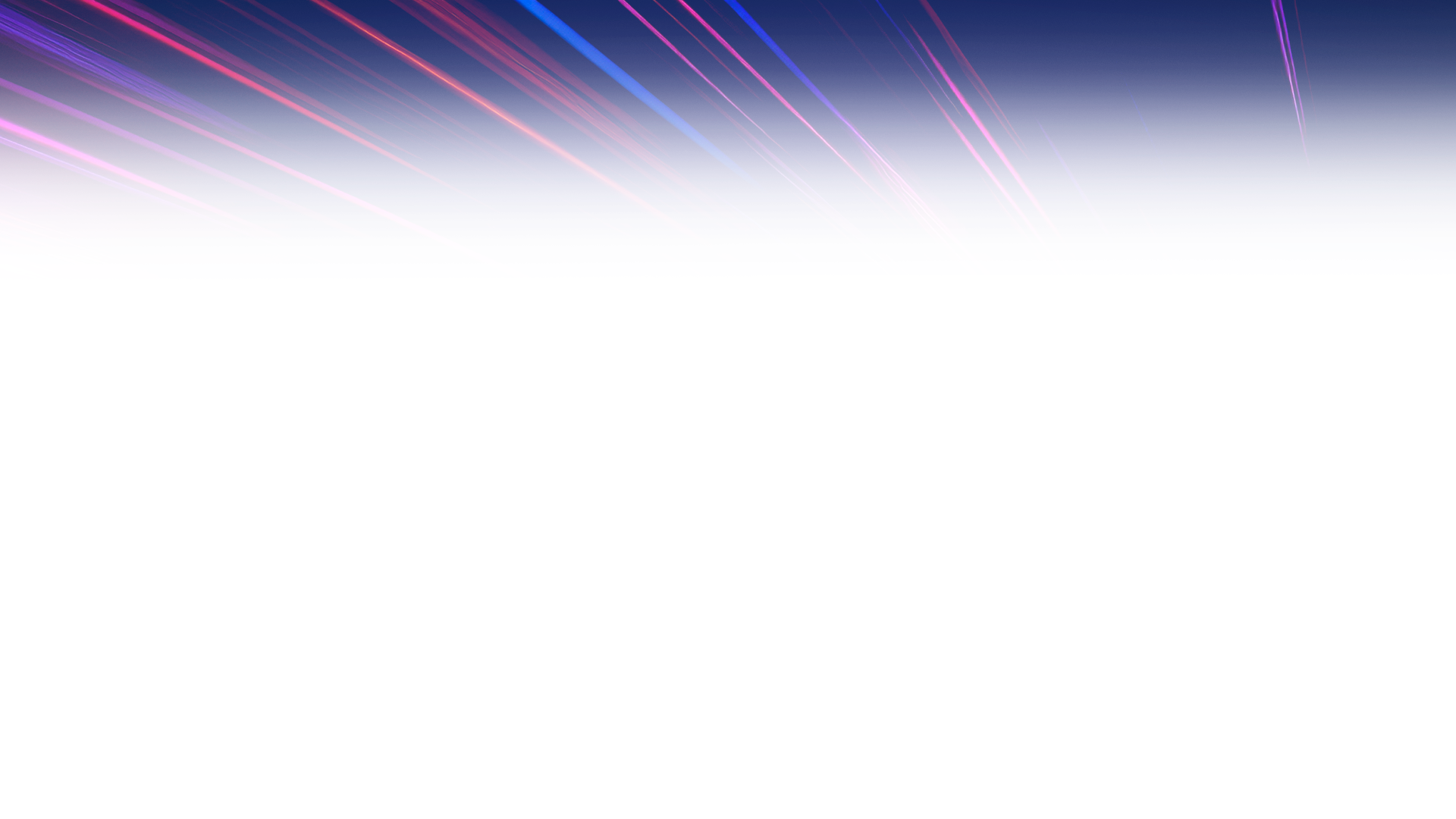 Глобальный индекс инноваций 2022 г.
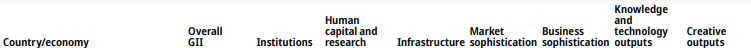 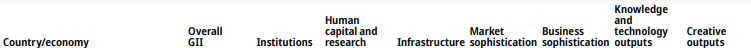 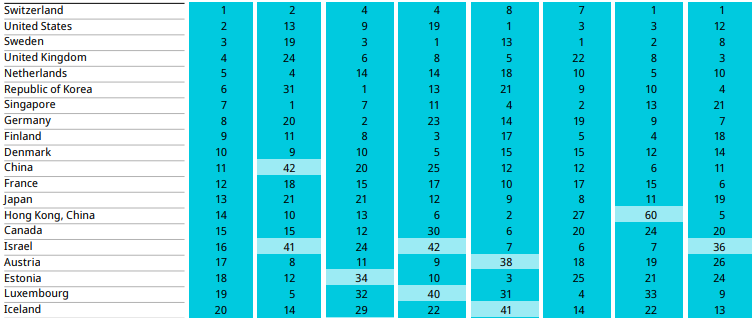 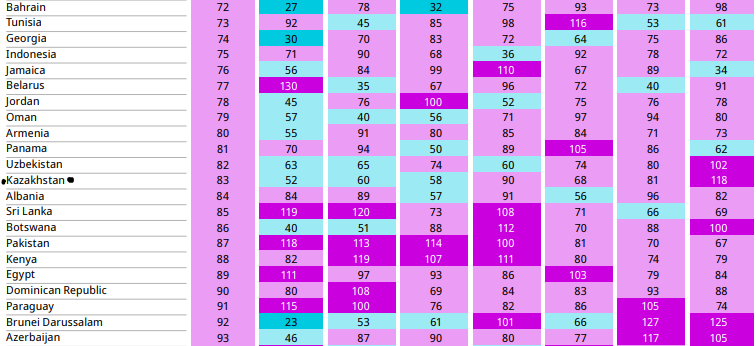 Подзаголовок
место занимает Казахстан в Глобальном индексе инноваций 2022.
83
Almaty, 2022
https://www.wipo.int/edocs/pubdocs/en/wipo_pub_2000_2022/kz.pdf
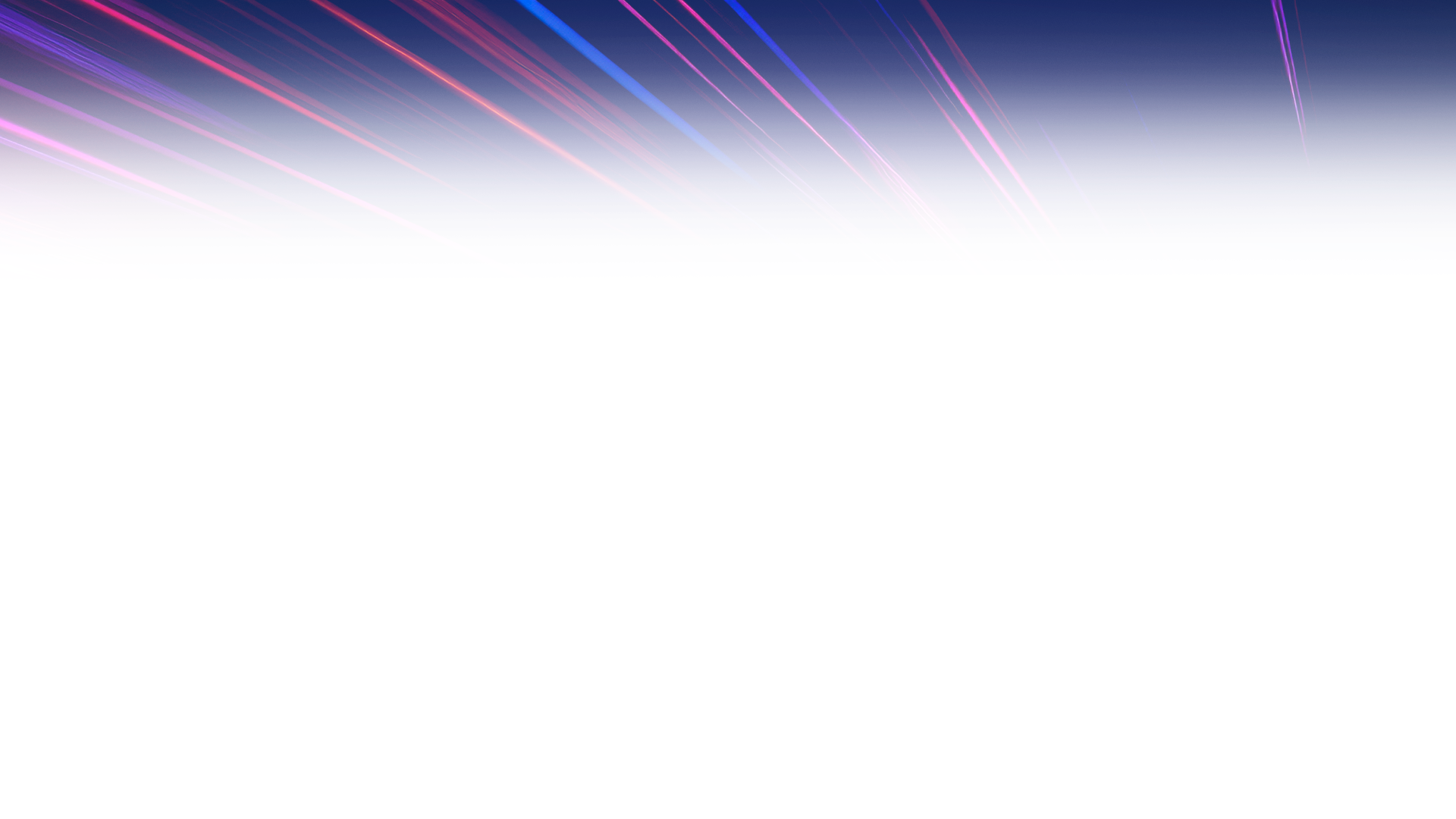 Глобальный индекс инноваций 2022 г.
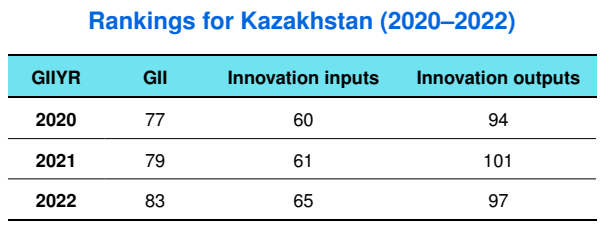 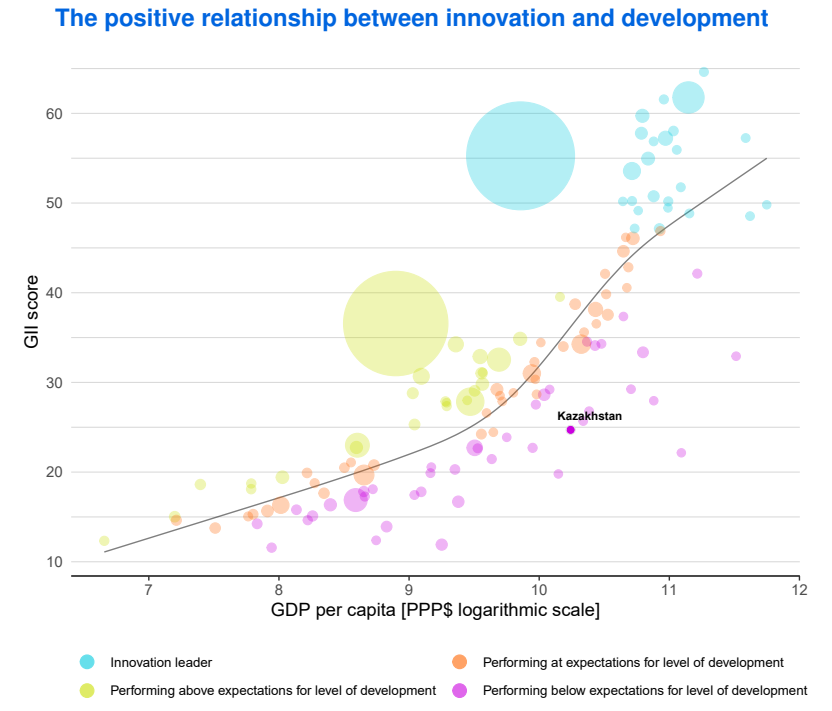 Подзаголовок
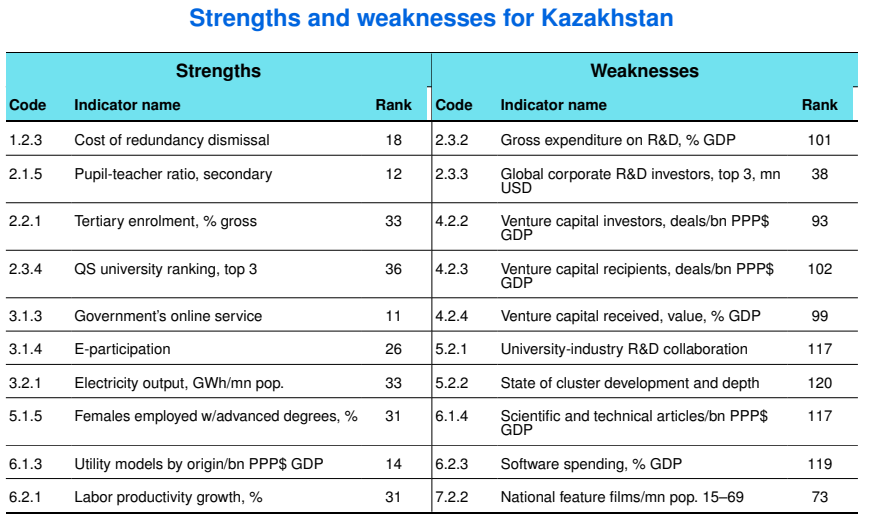 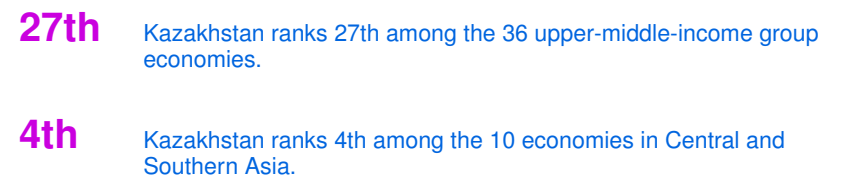 Almaty, 2022
https://www.wipo.int/edocs/pubdocs/en/wipo_pub_2000_2022/kz.pdf
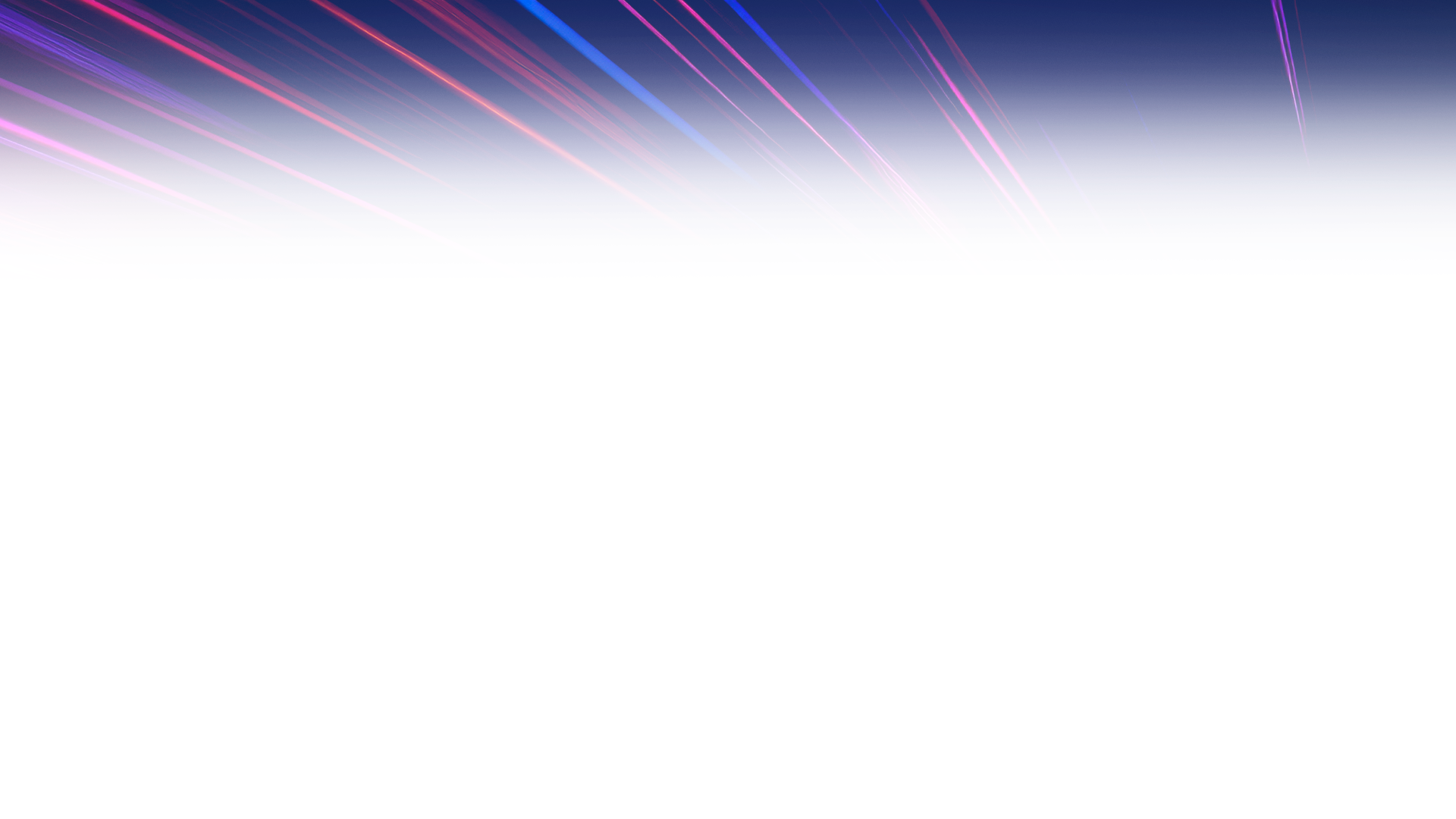 Глобальный индекс инноваций 2022 г.
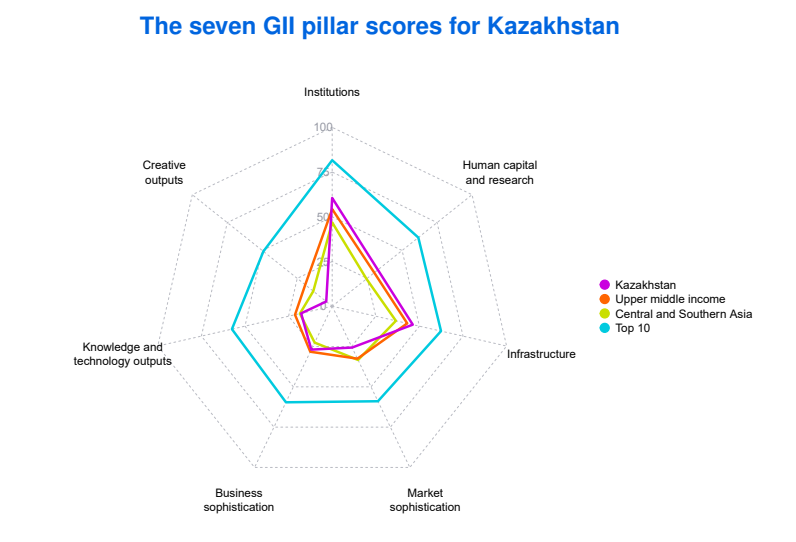 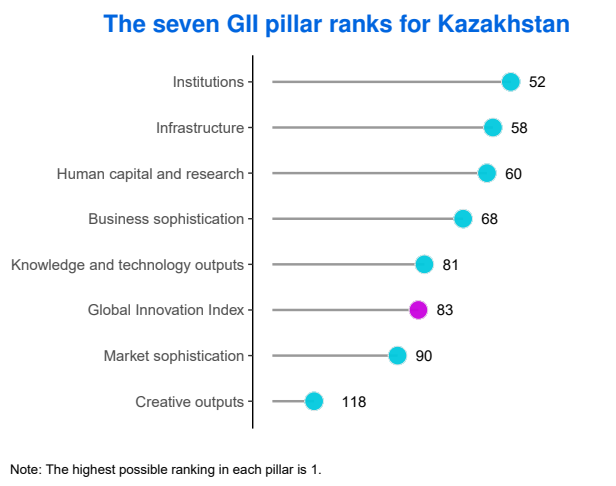 Подзаголовок
Almaty, 2022
https://www.wipo.int/edocs/pubdocs/en/wipo_pub_2000_2022/kz.pdf
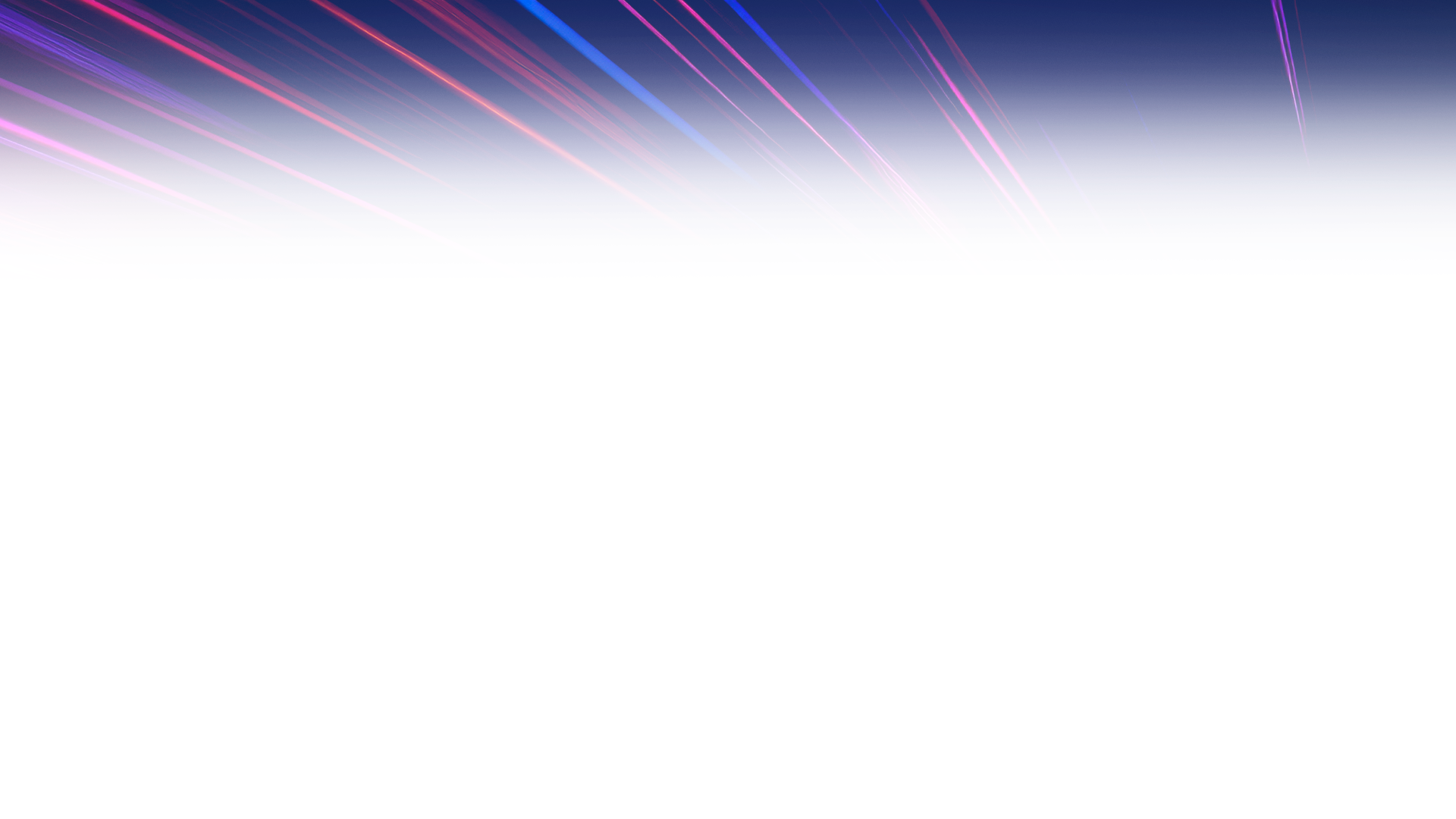 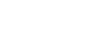 Статистика: Казахстан 2022
Текст
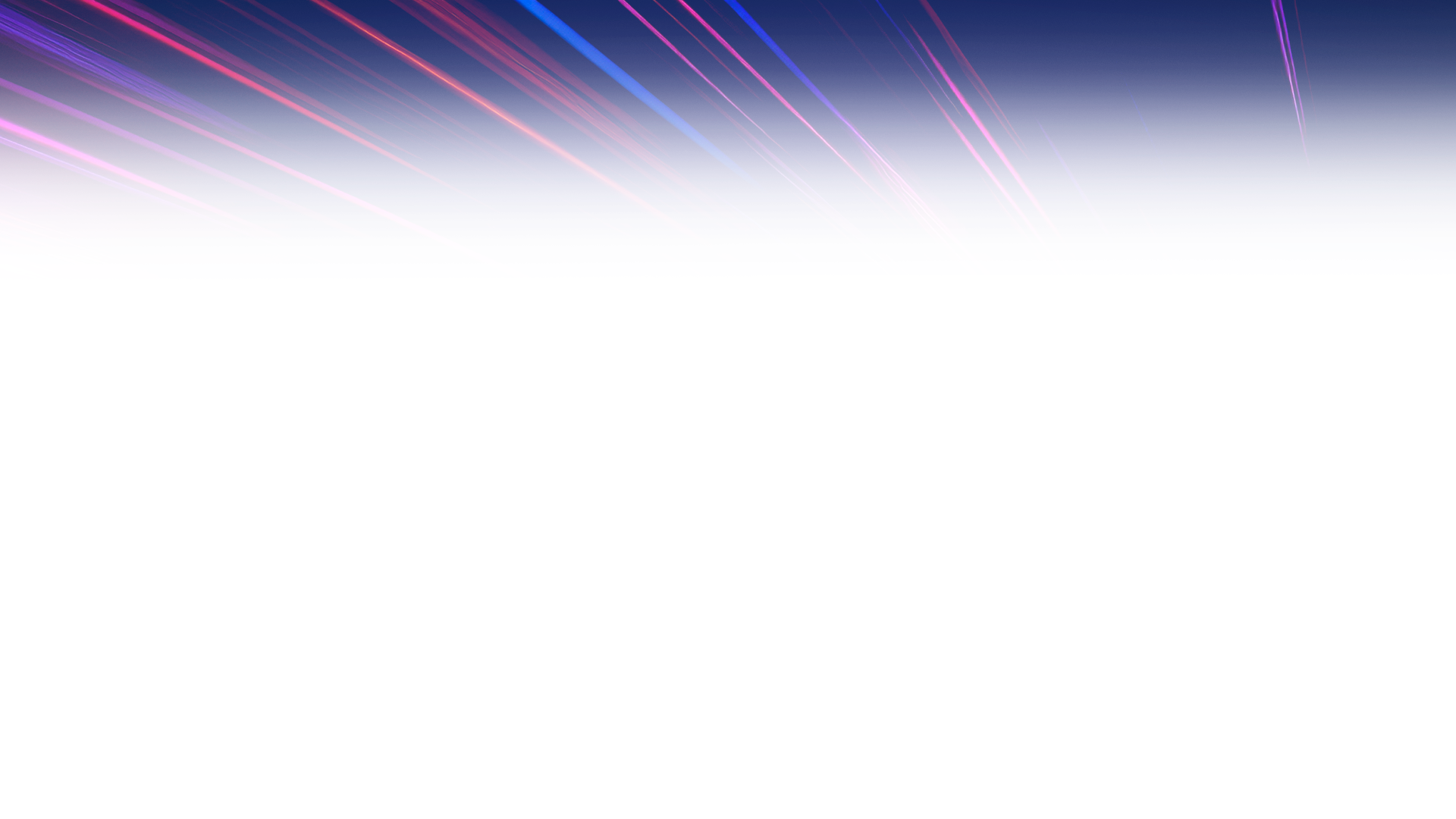 Статистика: Казахстан 2022
Подзаголовок
1 739 823
 (+ 32%)
1 879 
млрд. тенге
Источник: https://stat.gov.kz/official/industry/23/statistic/5
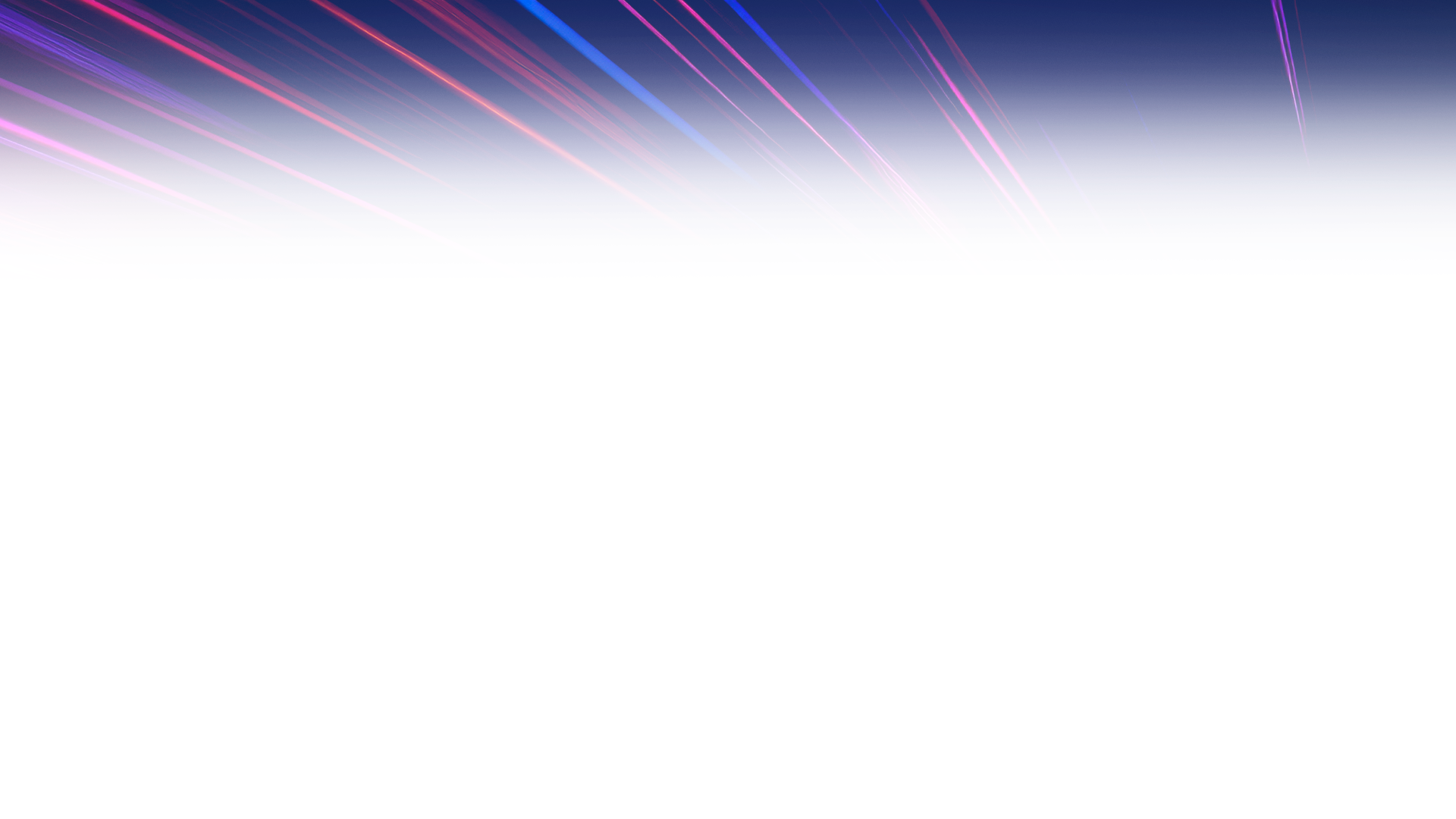 Статистика: Казахстан 2022
Уровень инновационной активности
Подзаголовок
5,7%
Уровень инновационной активности по технологическим инновациям
11%
Уровень инновационной активности по всем типам инноваций
Источник: https://stat.gov.kz/official/industry/23/statistic/5
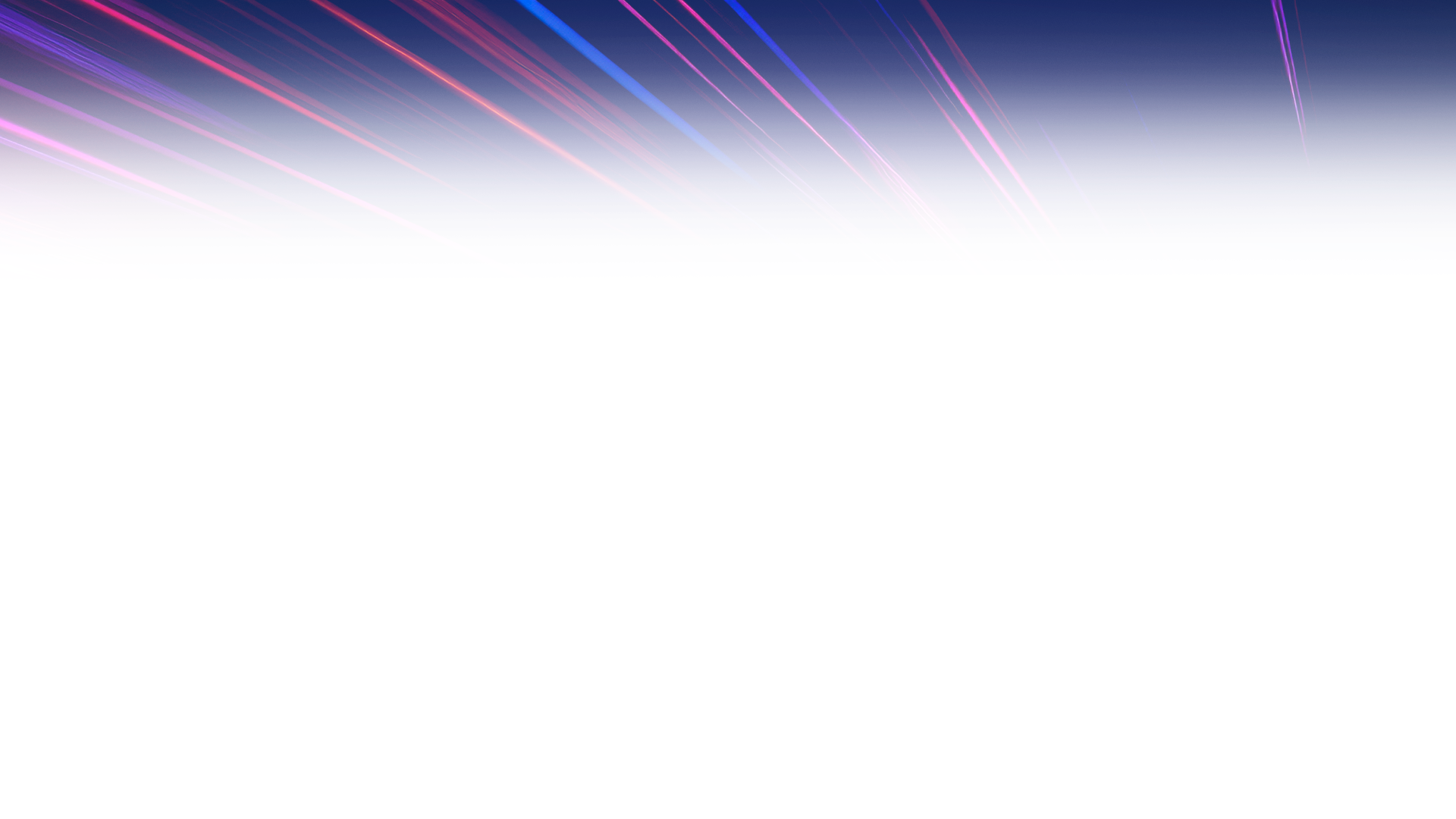 Статистика: Казахстан 2022
Подзаголовок
1 453 млрд. тенге
Источник: https://stat.gov.kz/official/industry/23/statistic/5
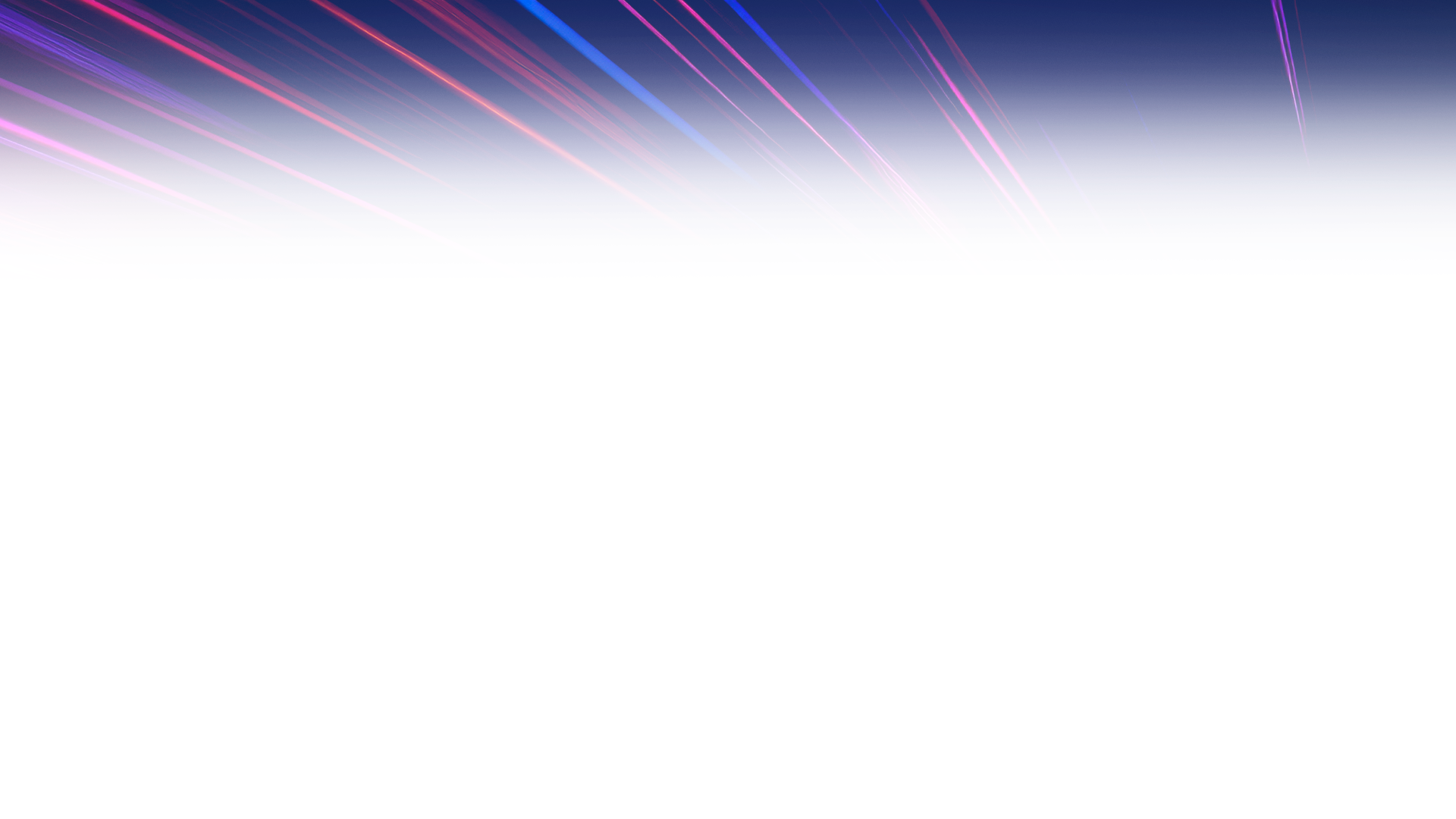 Статистика: Казахстан 2022
Подзаголовок
Источник: https://stat.gov.kz/official/industry/23/statistic/5
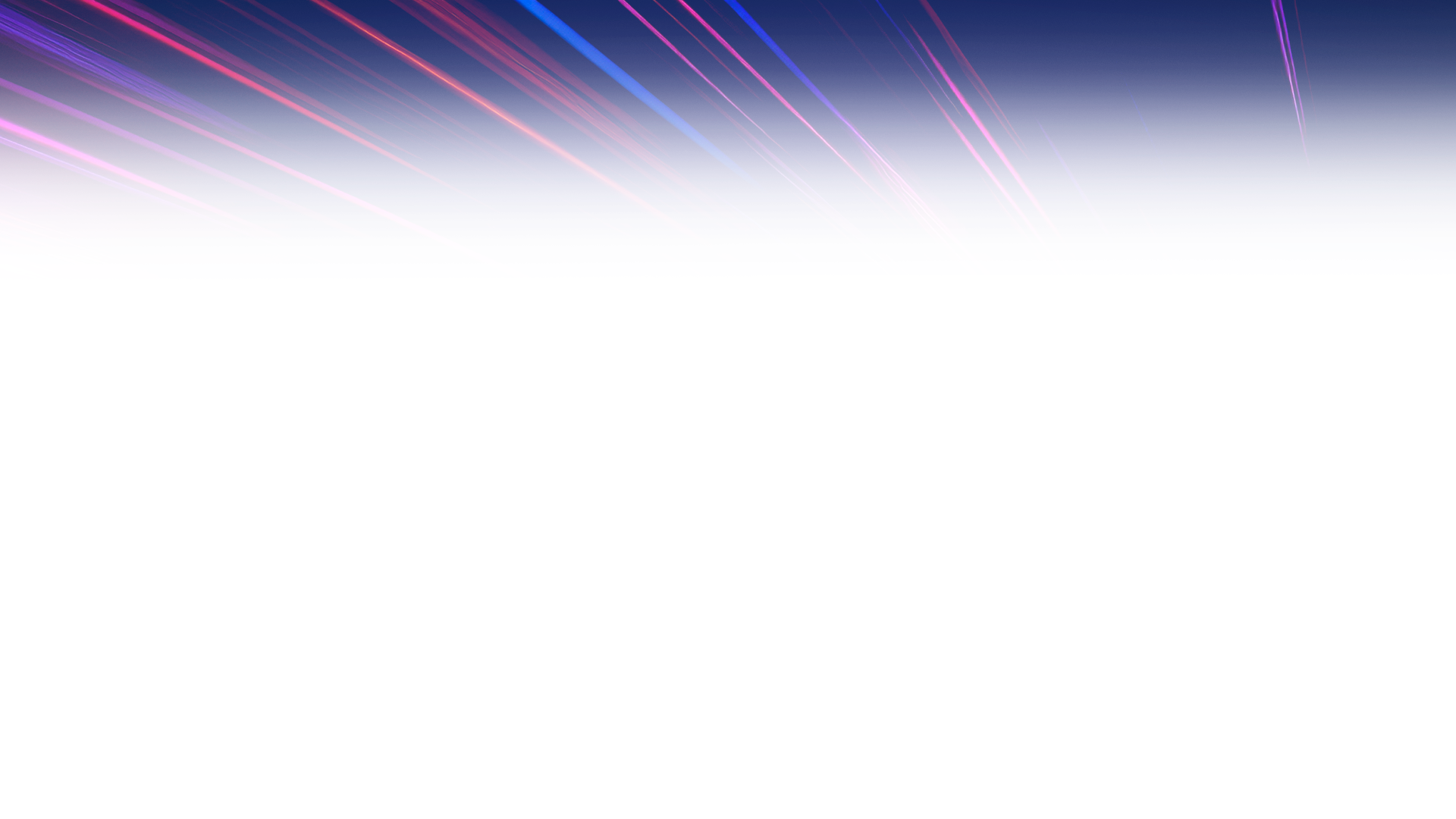 Статистика: Казахстан 2022
Подзаголовок
Almaty, 2022
Источник: https://stat.gov.kz/official/industry/23/statistic/5
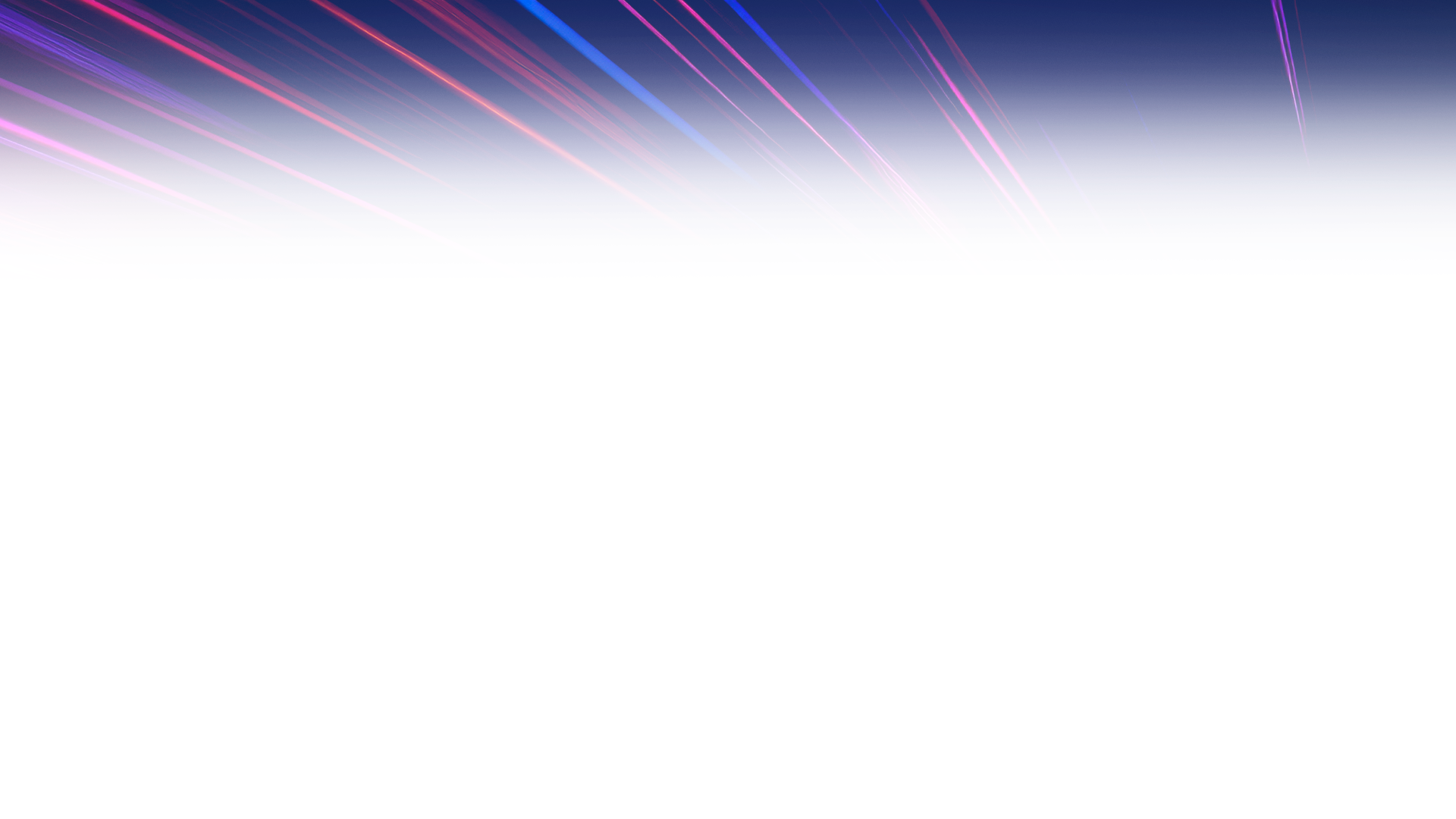 Затраты на исследования и разработку в процентном отношении к ВВП (%) 2021 г.
Подзаголовок
Almaty, 2022
https://unstats.un.org/sdgs/dataportal/database
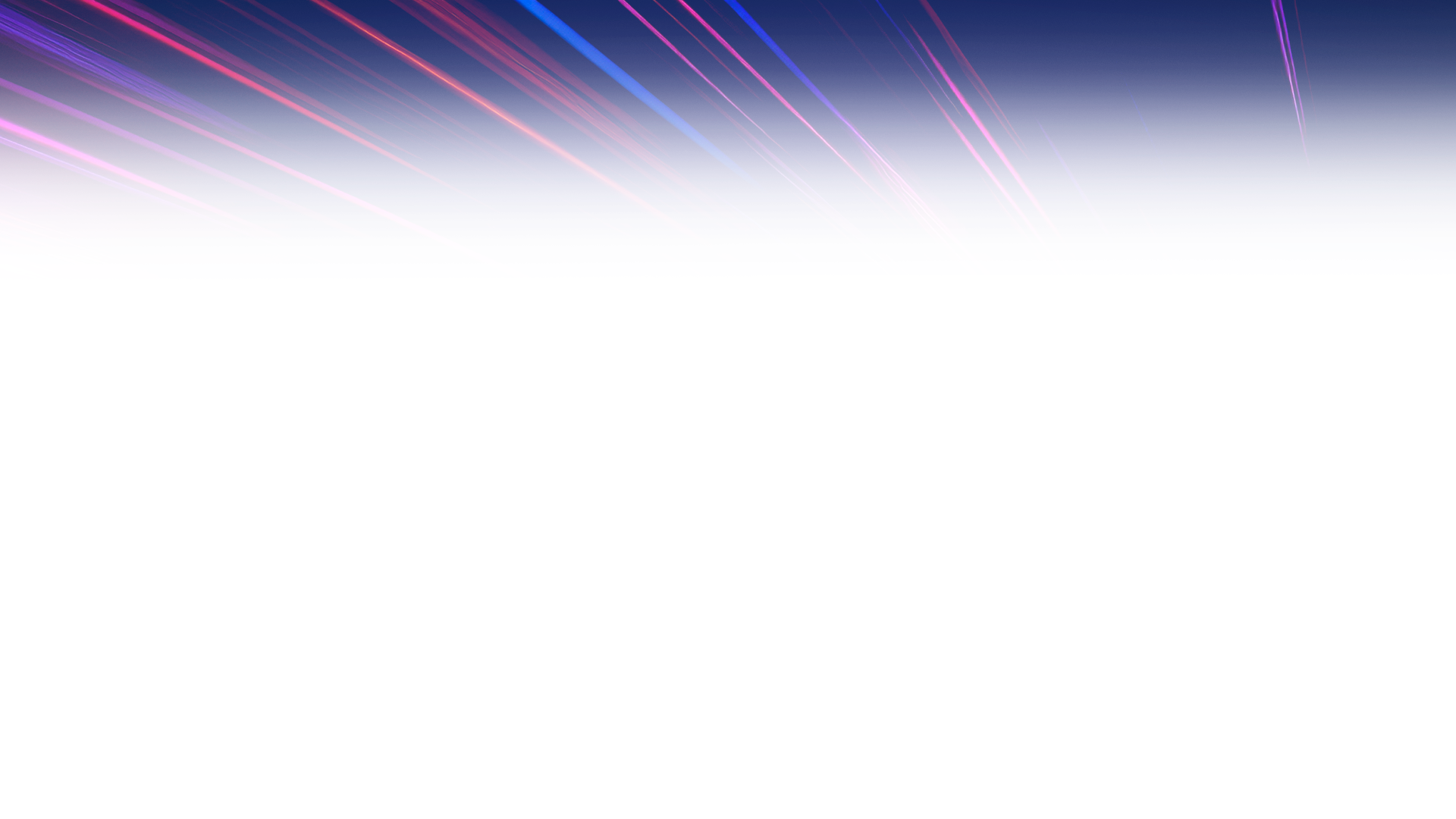 Мировые расходы на инновации в 2022 г.
Лидирующие инновационные компании вложили около $720 млрд. (+15.3%) в исследования и разработку в 2022 г.
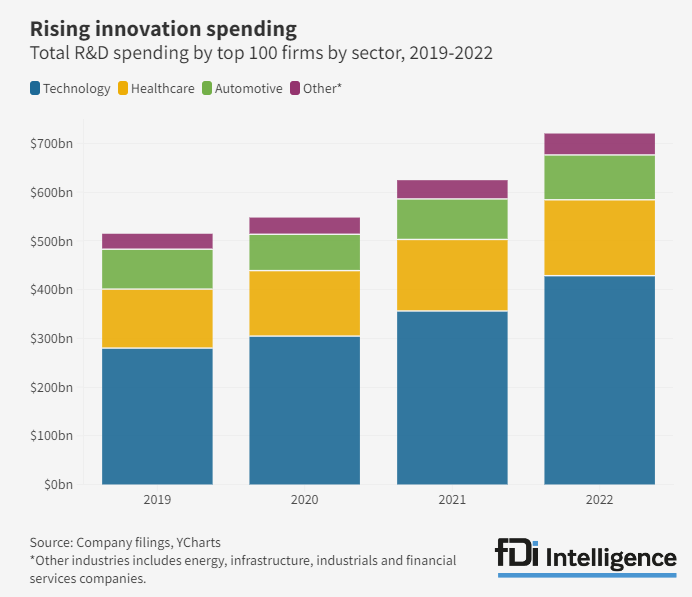 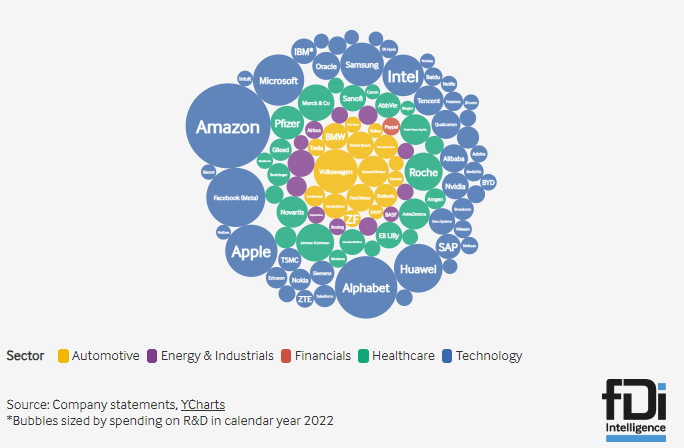 Подзаголовок
Almaty, 2022
https://www.fdiintelligence.com/content/feature/global-innovation-leaders-2022-edition-82527
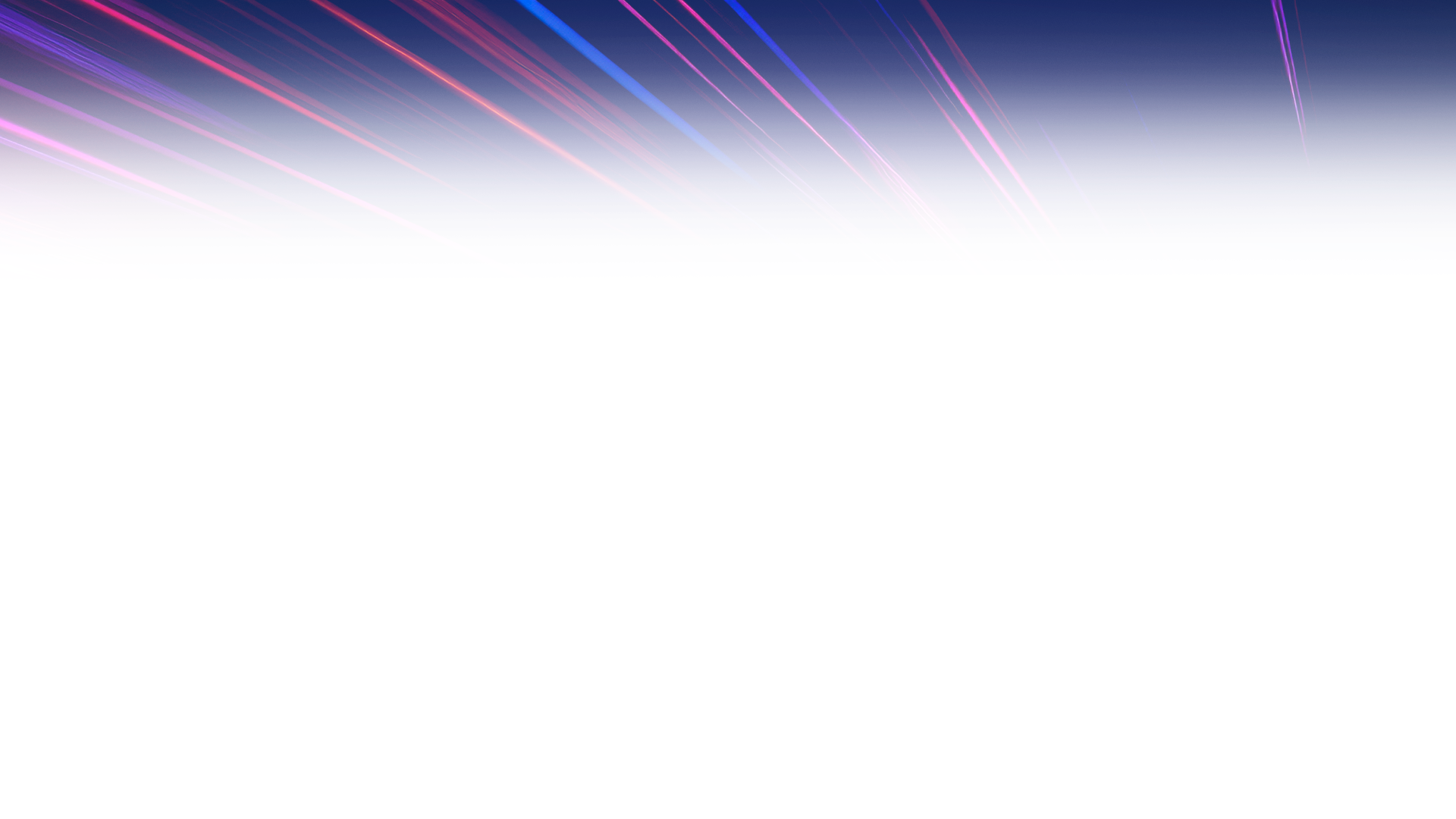 Мировые расходы на инновации в 2022 г.
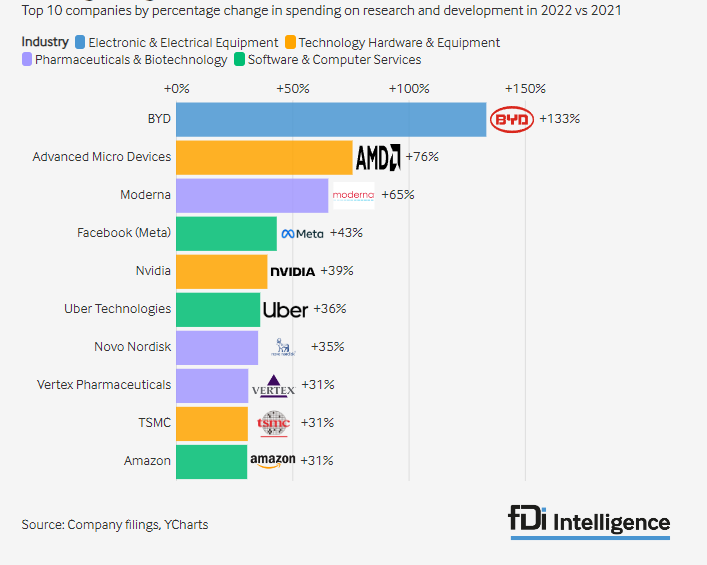 В Китае расходы на исследования и разработку выросли на 21,9% за последние 20 лет.
Подзаголовок
Almaty, 2022
https://www.fdiintelligence.com/content/feature/global-innovation-leaders-2022-edition-82527
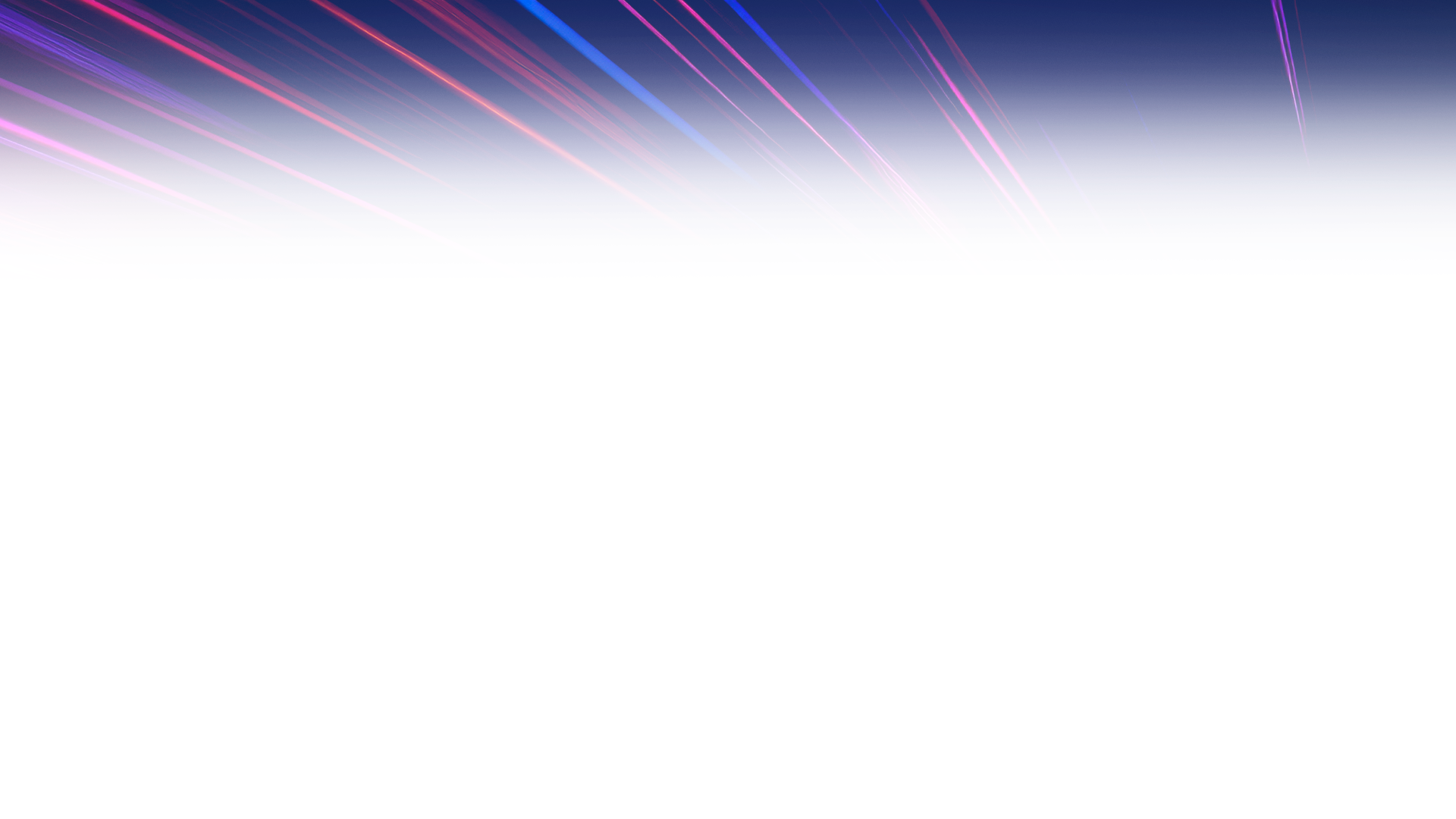 Почти 80% респондентов включили Инновации в топ 3 приоритетов.
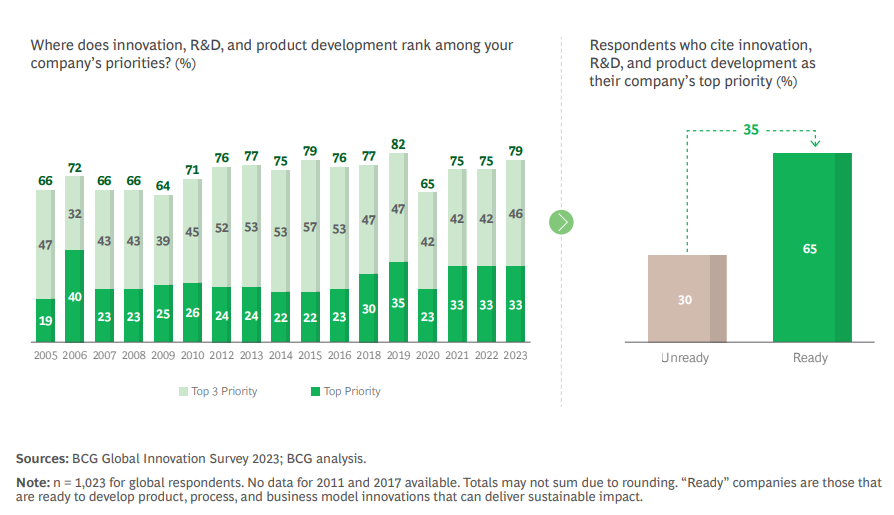 Подзаголовок
Almaty, 2022
https://web-assets.bcg.com/ce/fd/d7fa78e547a09d2eef5086fbbf79/bcg-most-innovative-companies-2023-reaching-new-heights-in-uncertain-times-may-2023.pdf
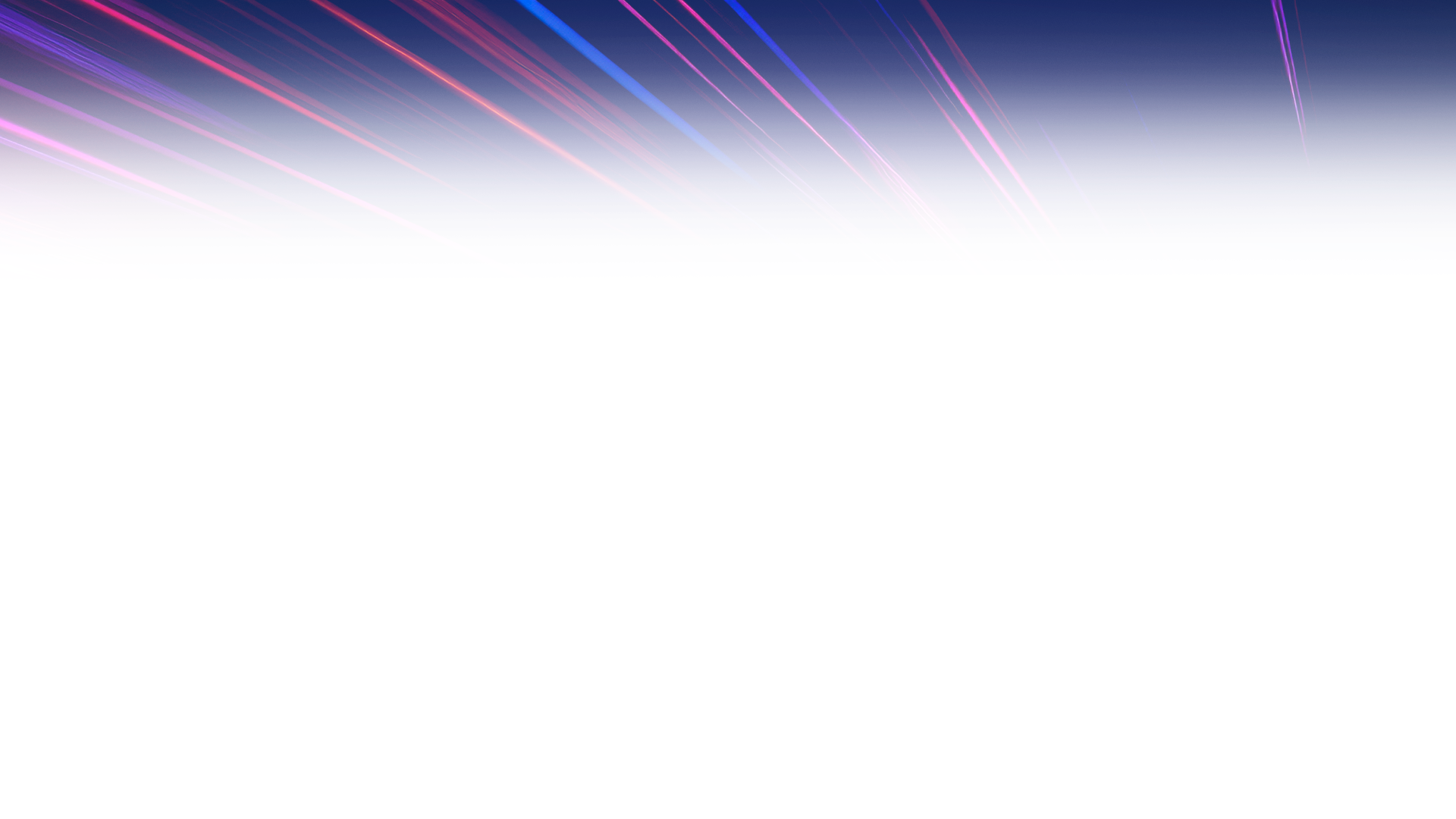 Почти 90% «готовых» компаний планируют увеличить расходы на инновации
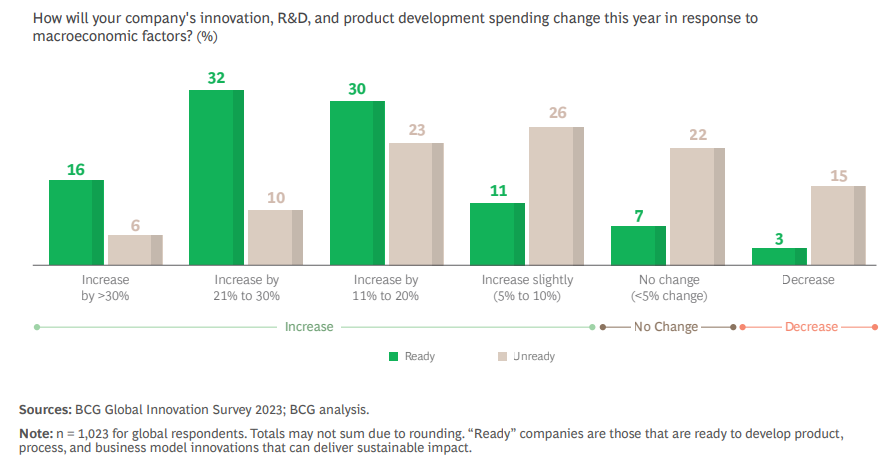 Подзаголовок
Almaty, 2022
https://web-assets.bcg.com/ce/fd/d7fa78e547a09d2eef5086fbbf79/bcg-most-innovative-companies-2023-reaching-new-heights-in-uncertain-times-may-2023.pdf
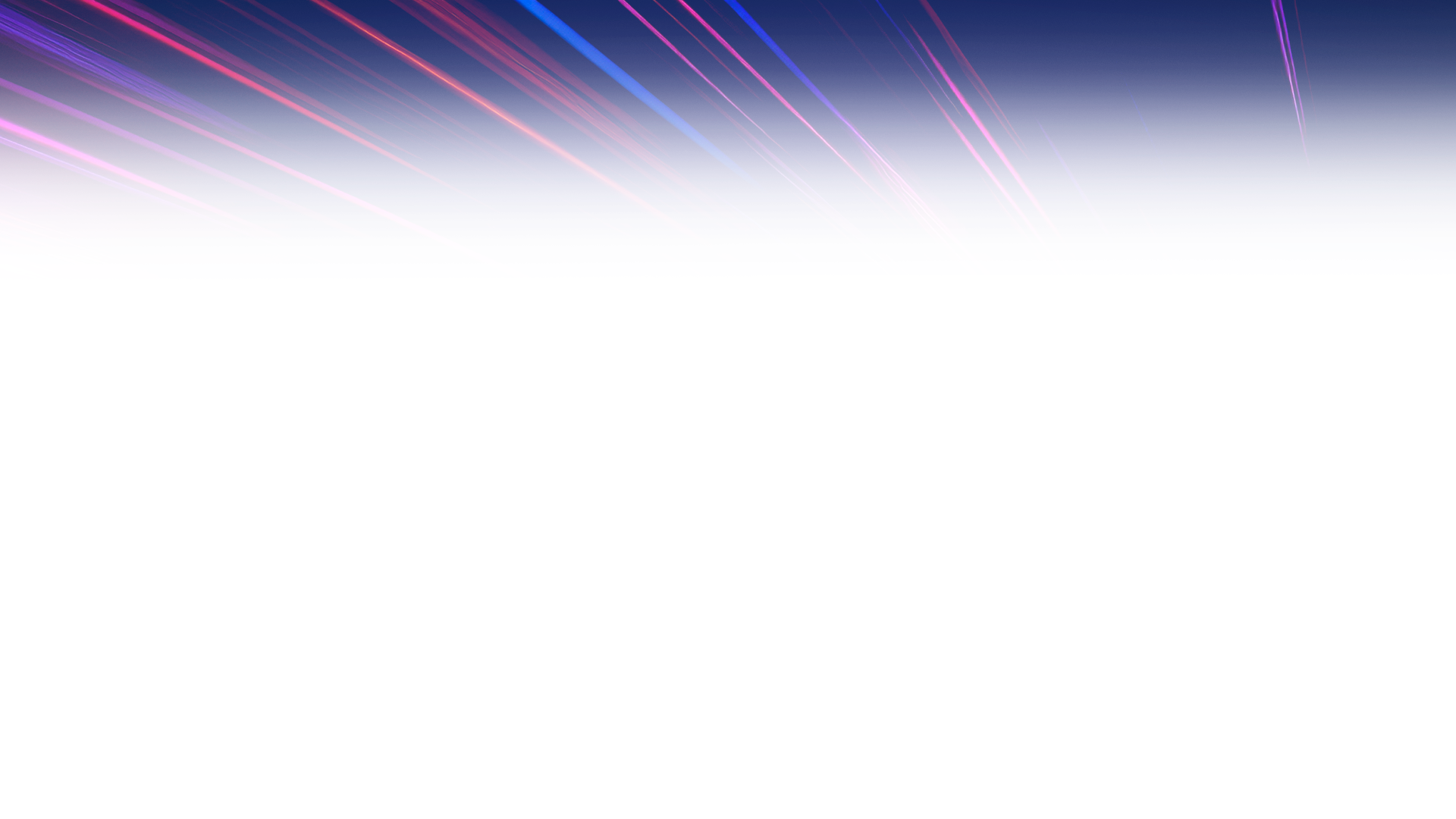 Лидеры инноваций развивают компетенции, которые создают ценность как внутри (ядре) компании, так и за ее пределами
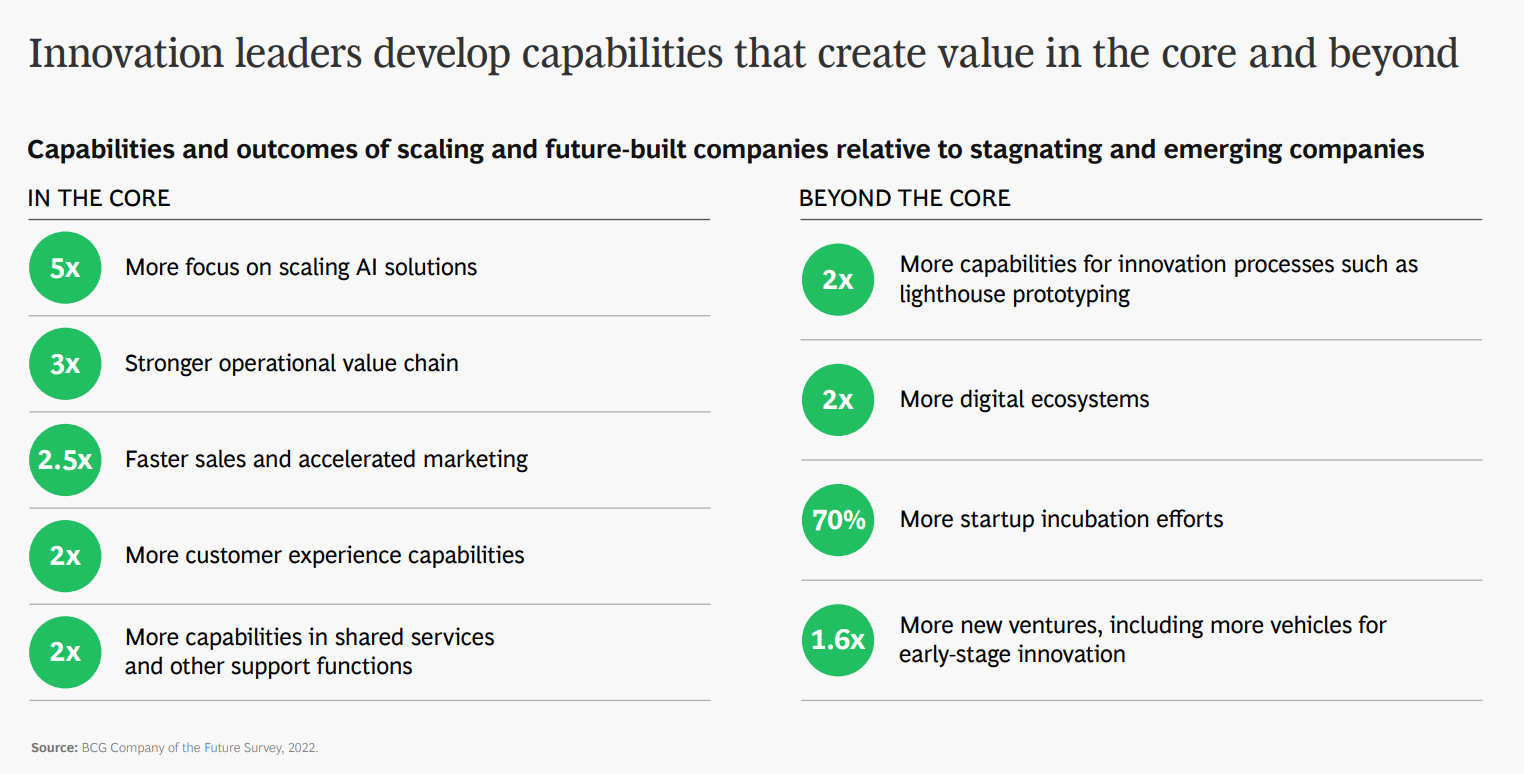 Подзаголовок
Almaty, 2022
https://web-assets.bcg.com/ce/fd/d7fa78e547a09d2eef5086fbbf79/bcg-most-innovative-companies-2023-reaching-new-heights-in-uncertain-times-may-2023.pdf
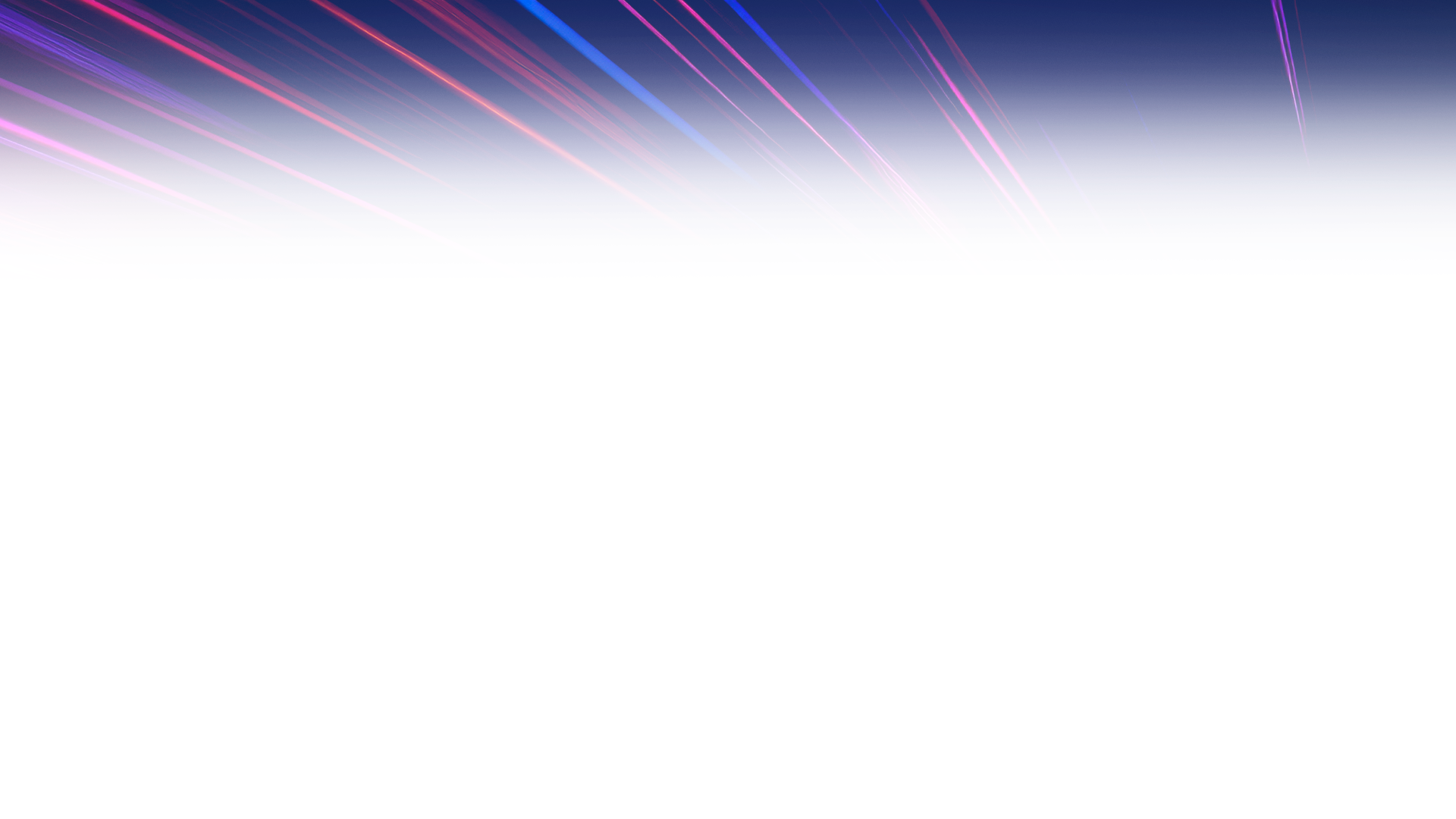 Инновационные лидеры развивают более широкие компетенции и достигают более выдающихся результатов.
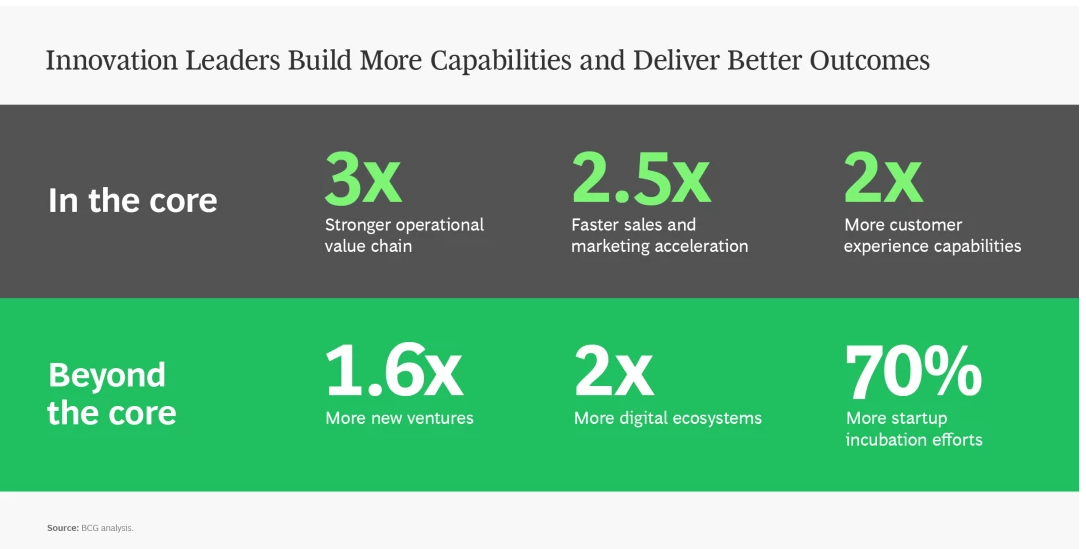 Подзаголовок
Almaty, 2022
https://web-assets.bcg.com/ce/fd/d7fa78e547a09d2eef5086fbbf79/bcg-most-innovative-companies-2023-reaching-new-heights-in-uncertain-times-may-2023.pdf
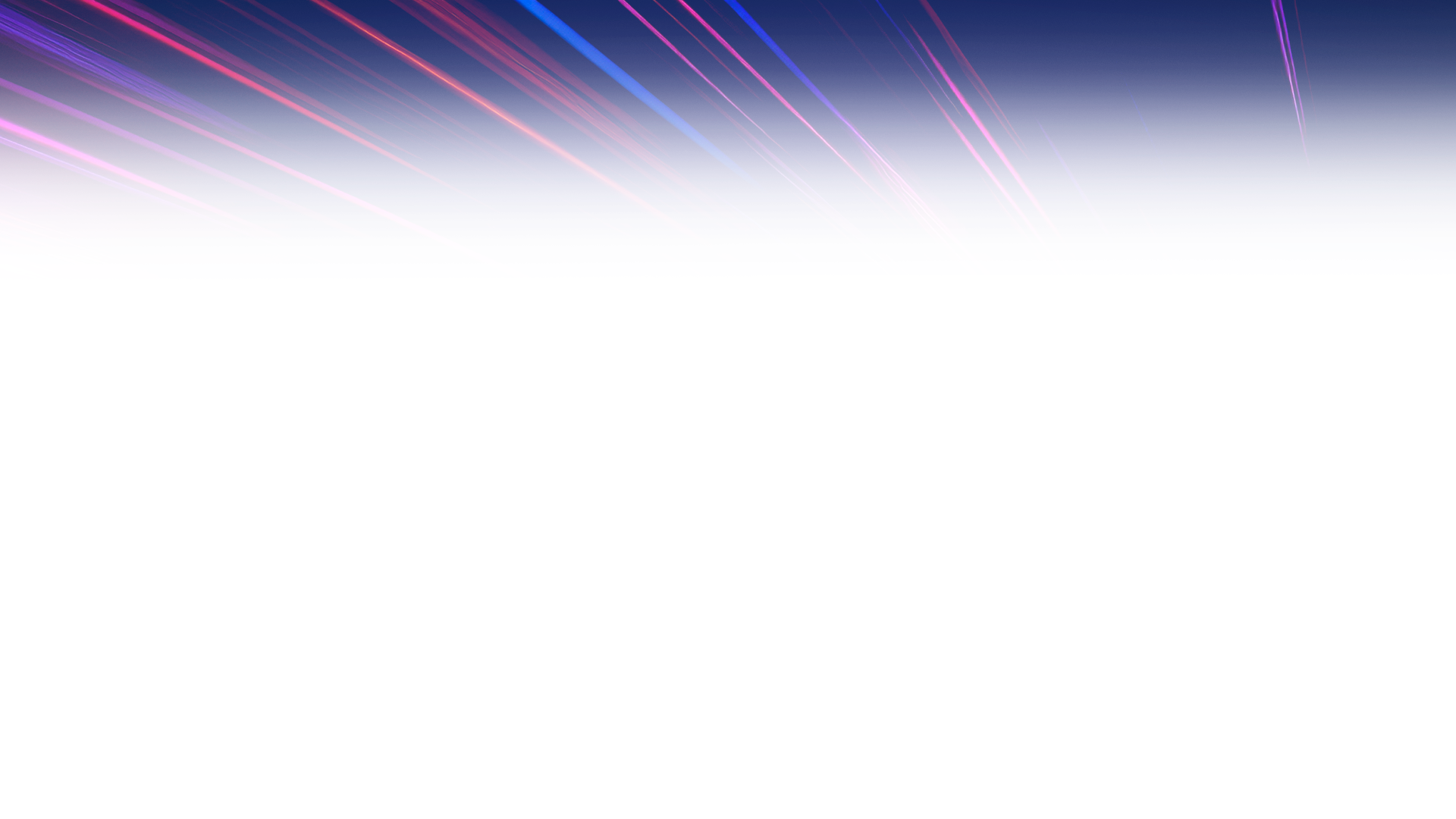 Лидеры внедряют инновации в разнообразных пользовательских сценариях, партнерских отношениях и новых бизнес-проектах
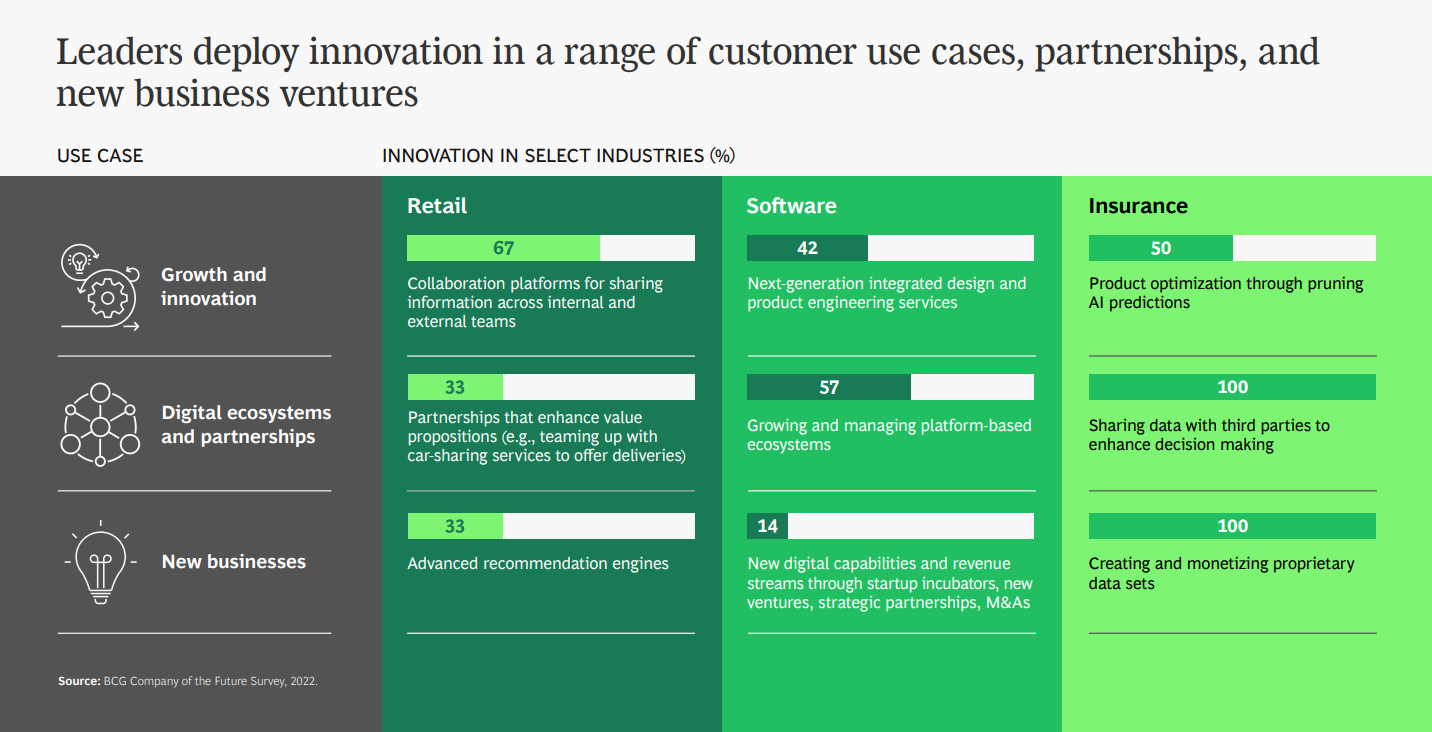 Подзаголовок
Almaty, 2022
https://web-assets.bcg.com/ce/fd/d7fa78e547a09d2eef5086fbbf79/bcg-most-innovative-companies-2023-reaching-new-heights-in-uncertain-times-may-2023.pdf
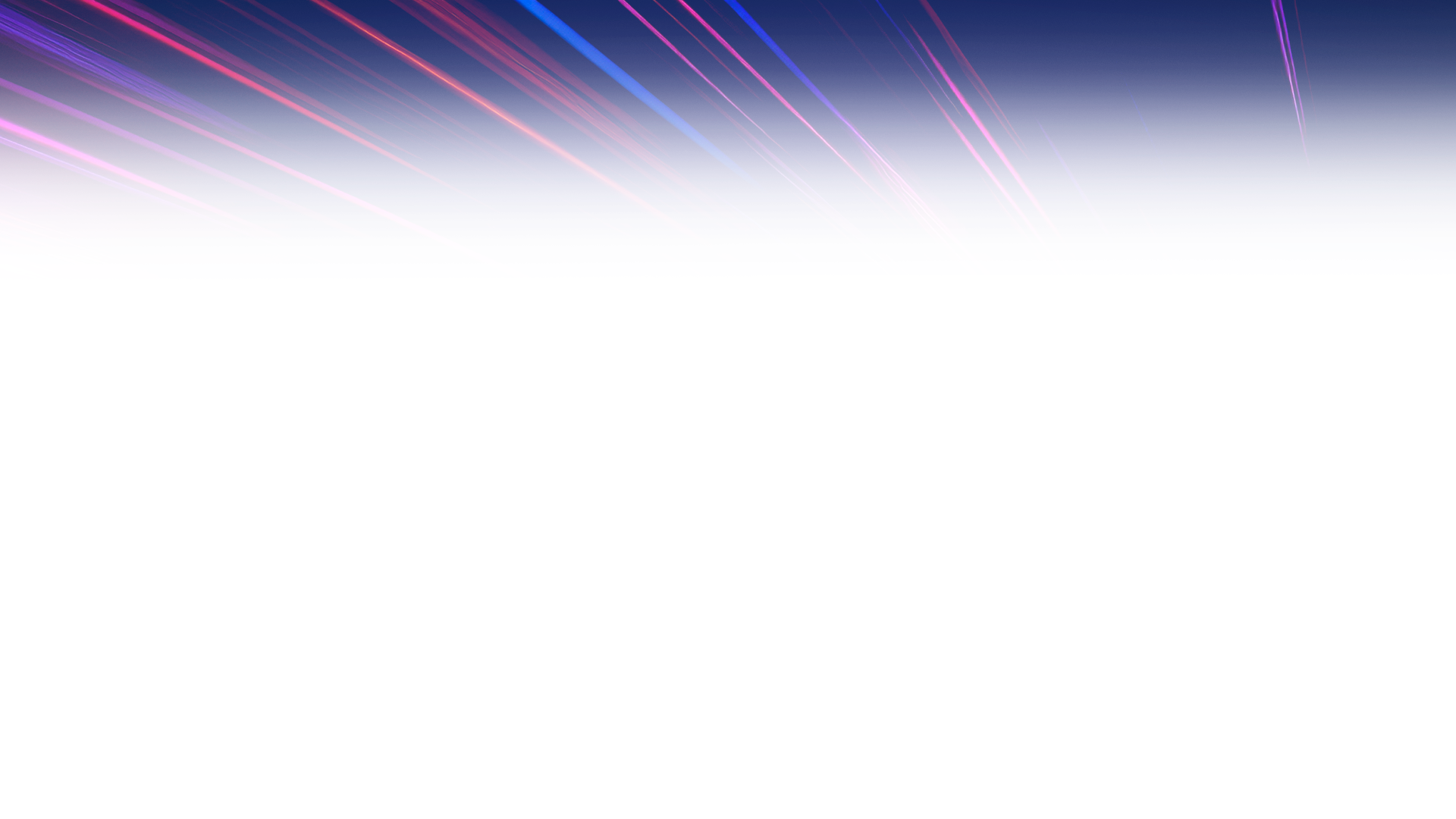 Для успешного внедрения инноваций компании должны разрабатывать стратегии, создавать, масштабировать и ускорять процессы
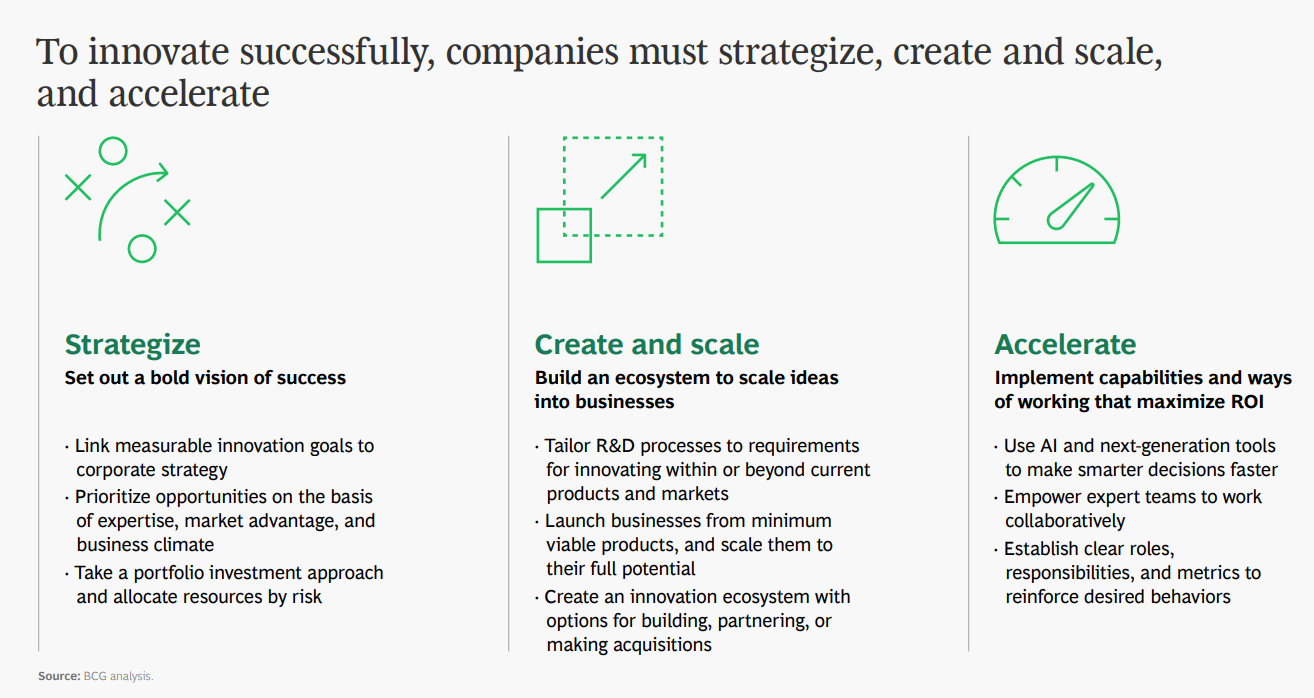 Подзаголовок
Almaty, 2022
https://web-assets.bcg.com/ce/fd/d7fa78e547a09d2eef5086fbbf79/bcg-most-innovative-companies-2023-reaching-new-heights-in-uncertain-times-may-2023.pdf
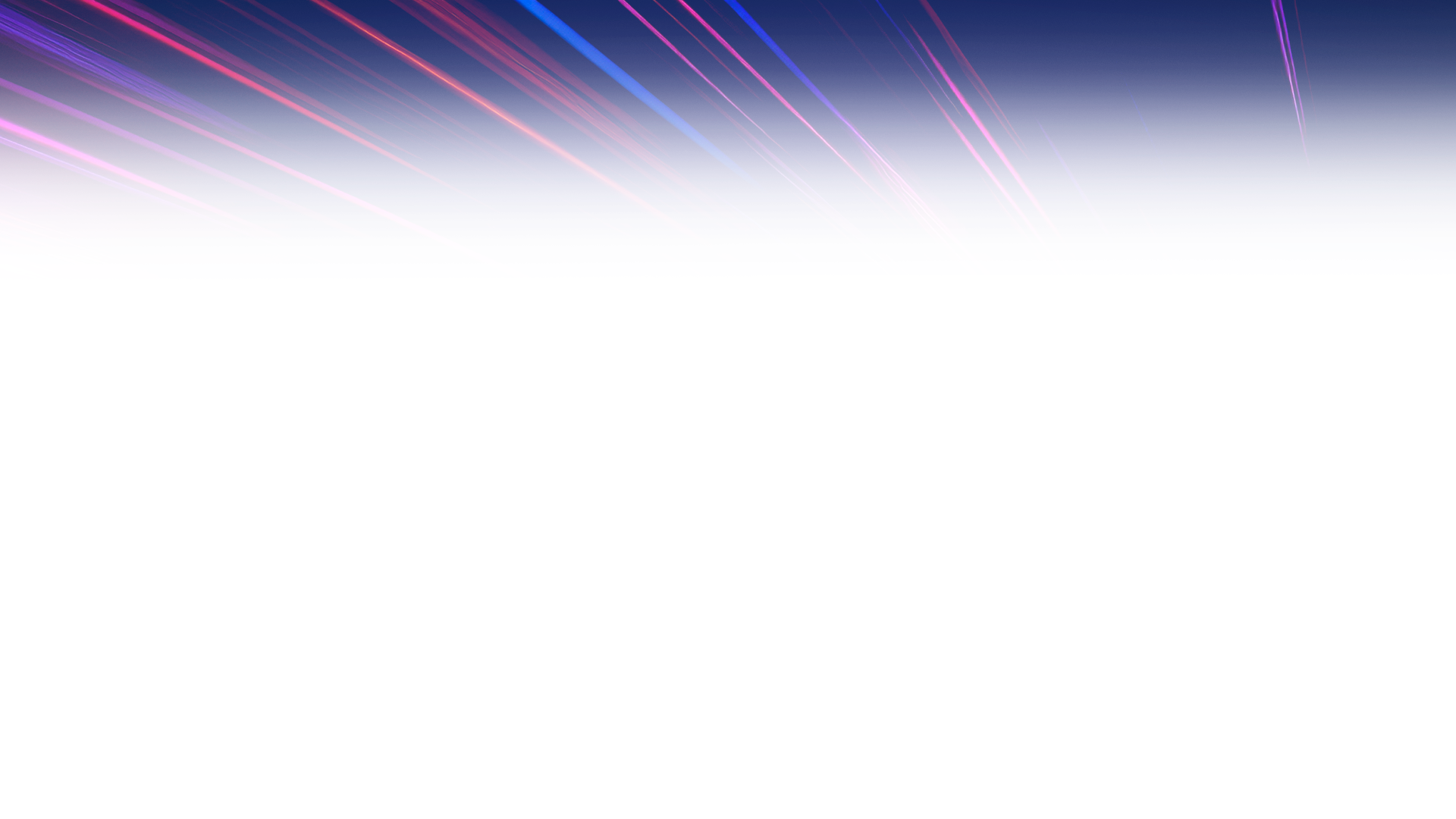 Глобальные тренды в инновациях (по данным BCG)
Which technology categories are you investing in this year, %
Подзаголовок
Almaty, 2022
https://web-assets.bcg.com/ce/fd/d7fa78e547a09d2eef5086fbbf79/bcg-most-innovative-companies-2023-reaching-new-heights-in-uncertain-times-may-2023.pdf
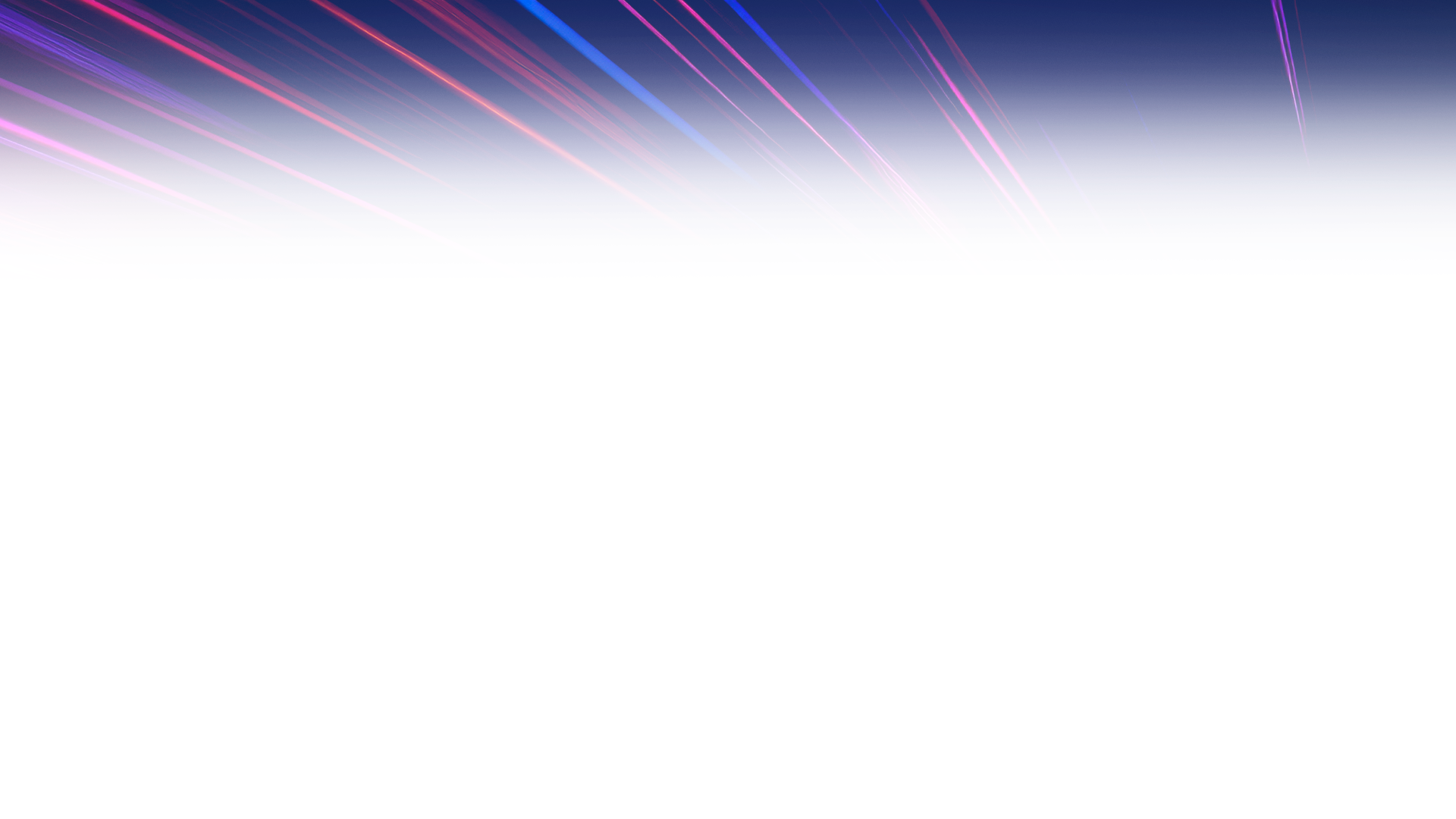 Мировые тенденции в области инноваций WIPO (GII Index)
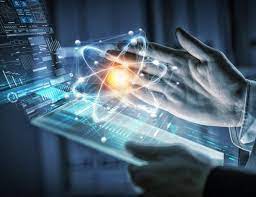 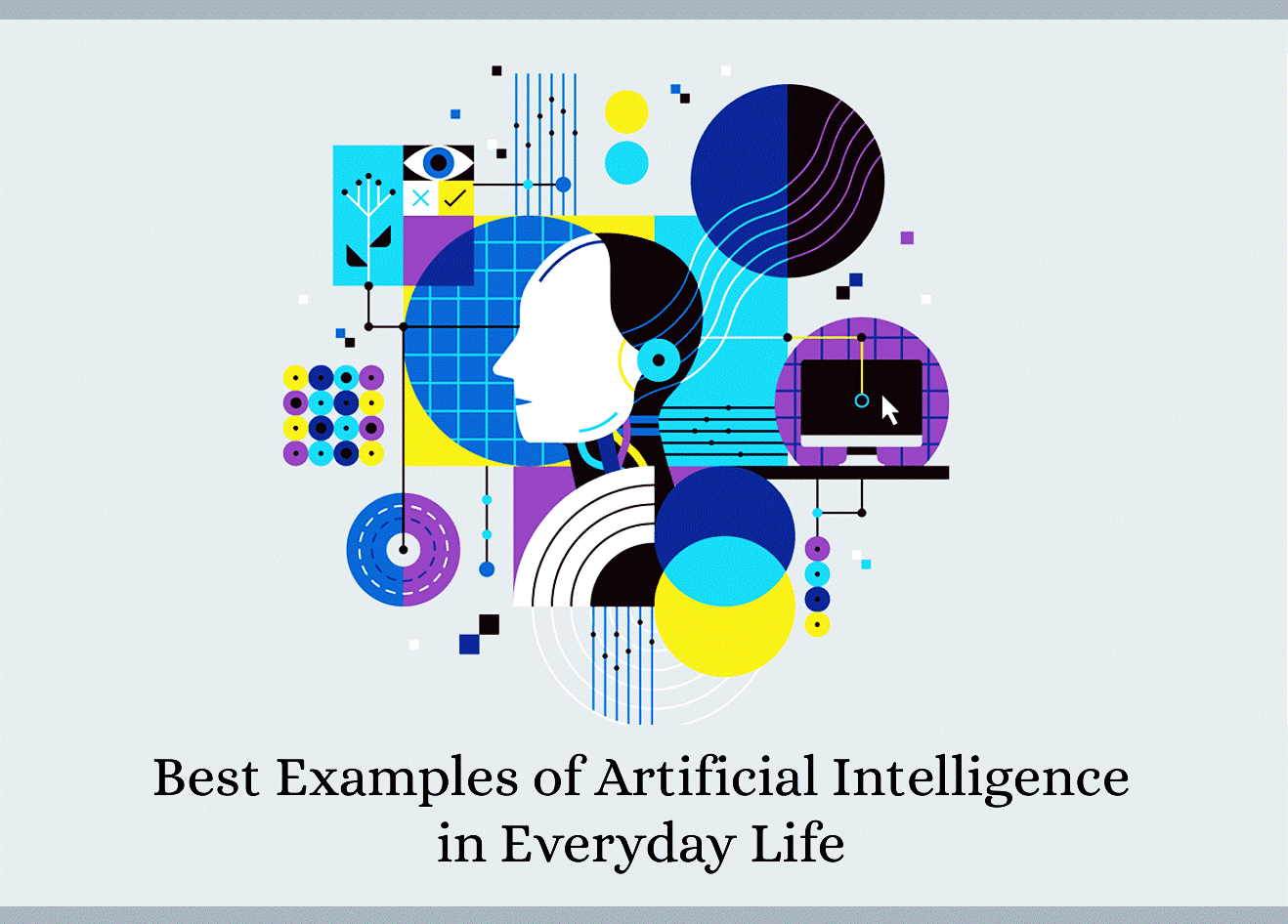 2
1
инновационная волна, обусловленная «глубинной наукой»
инновационная волна, обусловленная цифровыми технологиями
Almaty, 2022
https://www.globalinnovationindex.org/userfiles/file/reportpdf/GII_2022_R-ExSum_WEB.pdf
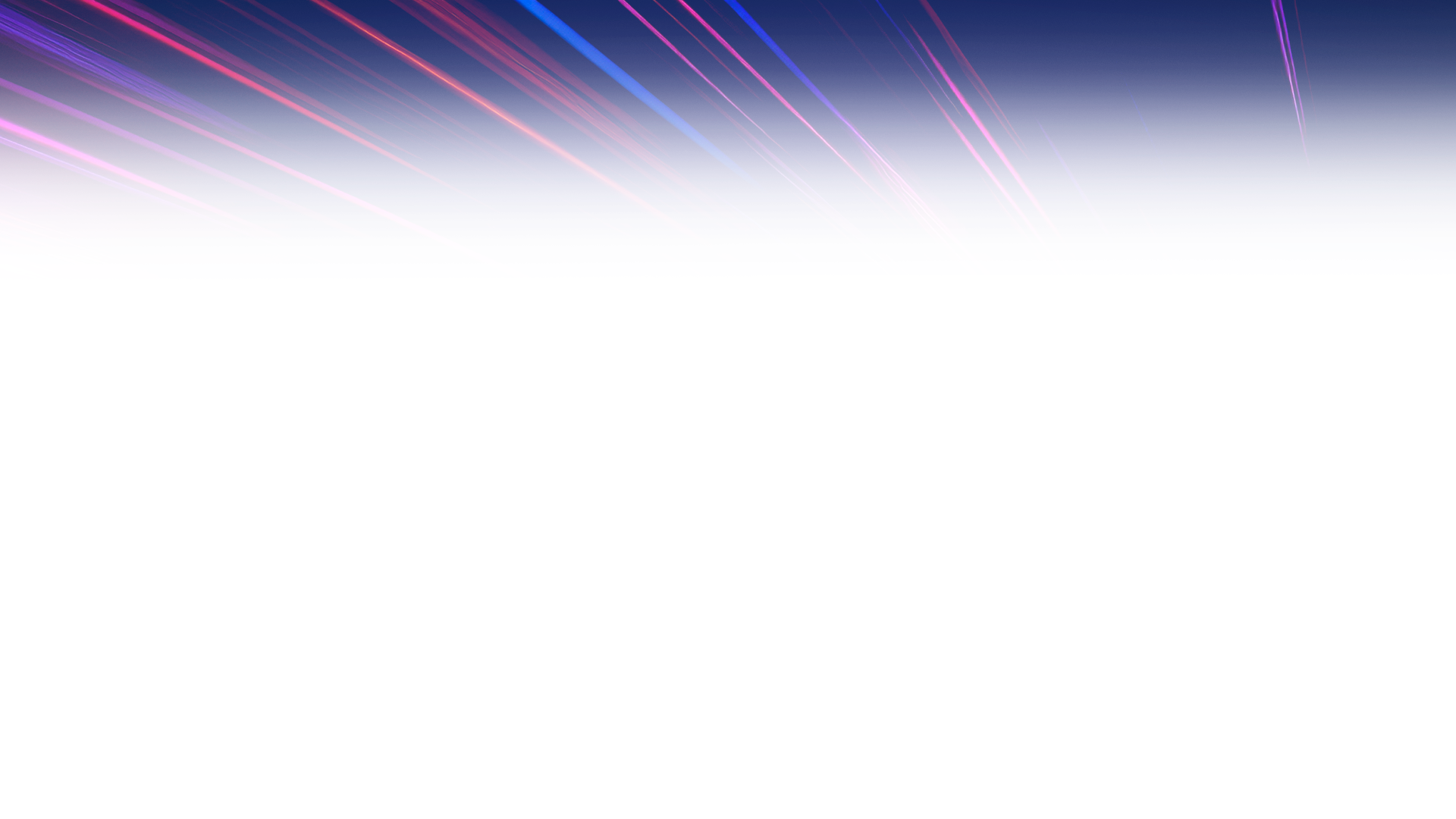 Мировые тенденции в области инноваций McKinsey
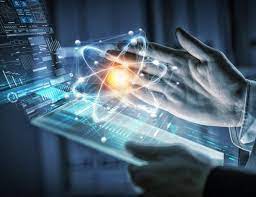 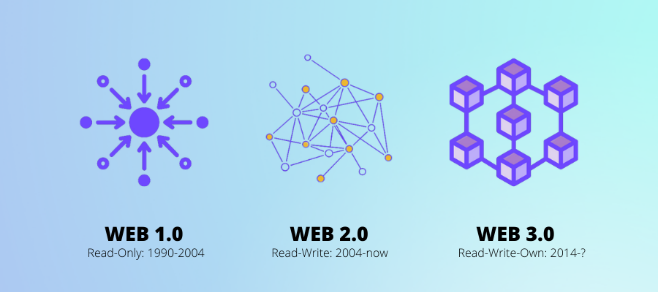 Революция искусственного интеллекта 
(Нейросети и средства машинного обучения)
Передовые вычислительные и коммуникационные возможности (Беспроводные сети с низким энергопотреблением, сотовая связь 5G/6G, Wi-Fi стандартов 6 и 7, низкоорбитальные спутниковые группировки)
Подзаголовок
Формирование цифрового будущего (Технологии Web3)
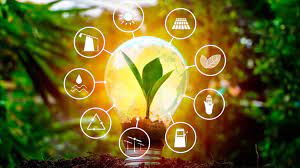 Инновационные разработки 
(Квантовые технологии )
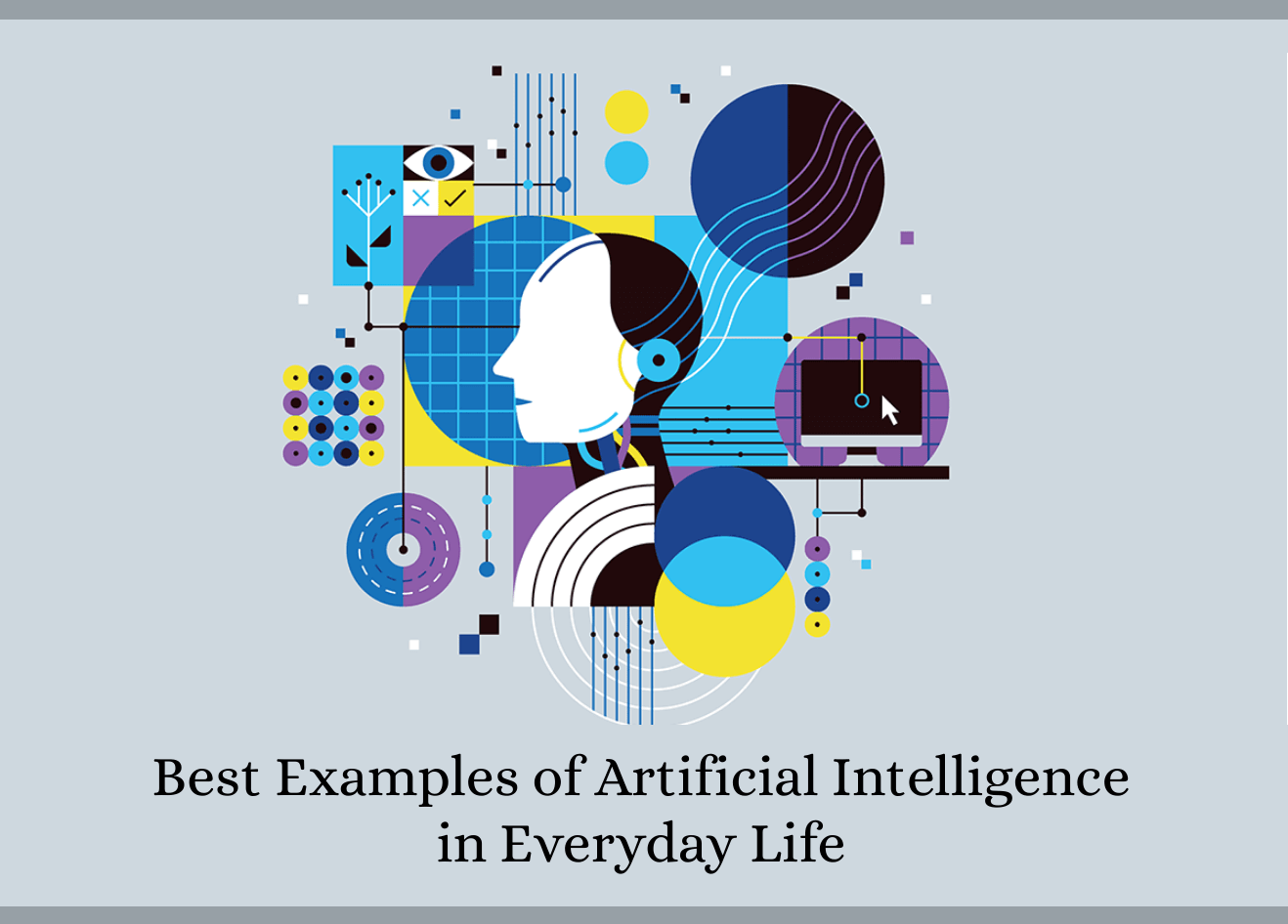 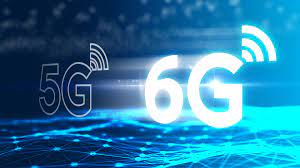 Устойчивый мир (Электрификация и возобновляемые источники энергии)
Almaty, 2022
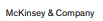 https://www.mckinsey.com/capabilities/mckinsey-digital/our-insights/the-top-trends-in-tech#/
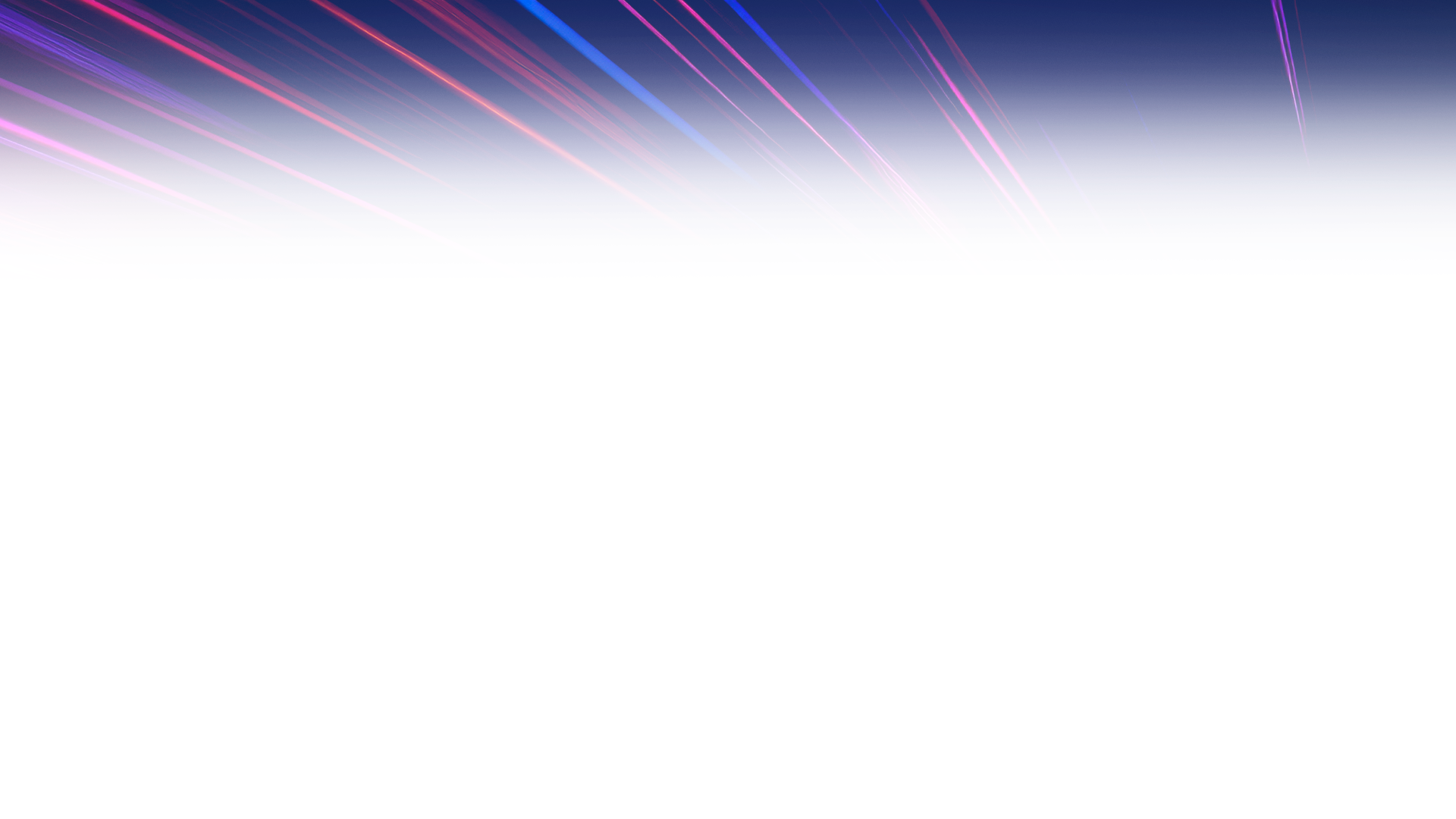 Топ 20 инновационных компаний С500
Критерии отбора:
“
Performance: Финансовые показатели за последние 5 лет.
“
HR Talents: Численность сотрудников компании, штата IT специалистов, отделов по развитию новых продуктов.
“
Customer Experience: Продукты и услуги, портрет и лояльность потребителя.
“
Innovations: Инвестиции в НА, продуктовые инновации.
“
Business Processes: ERP Systems, CRM Systems.
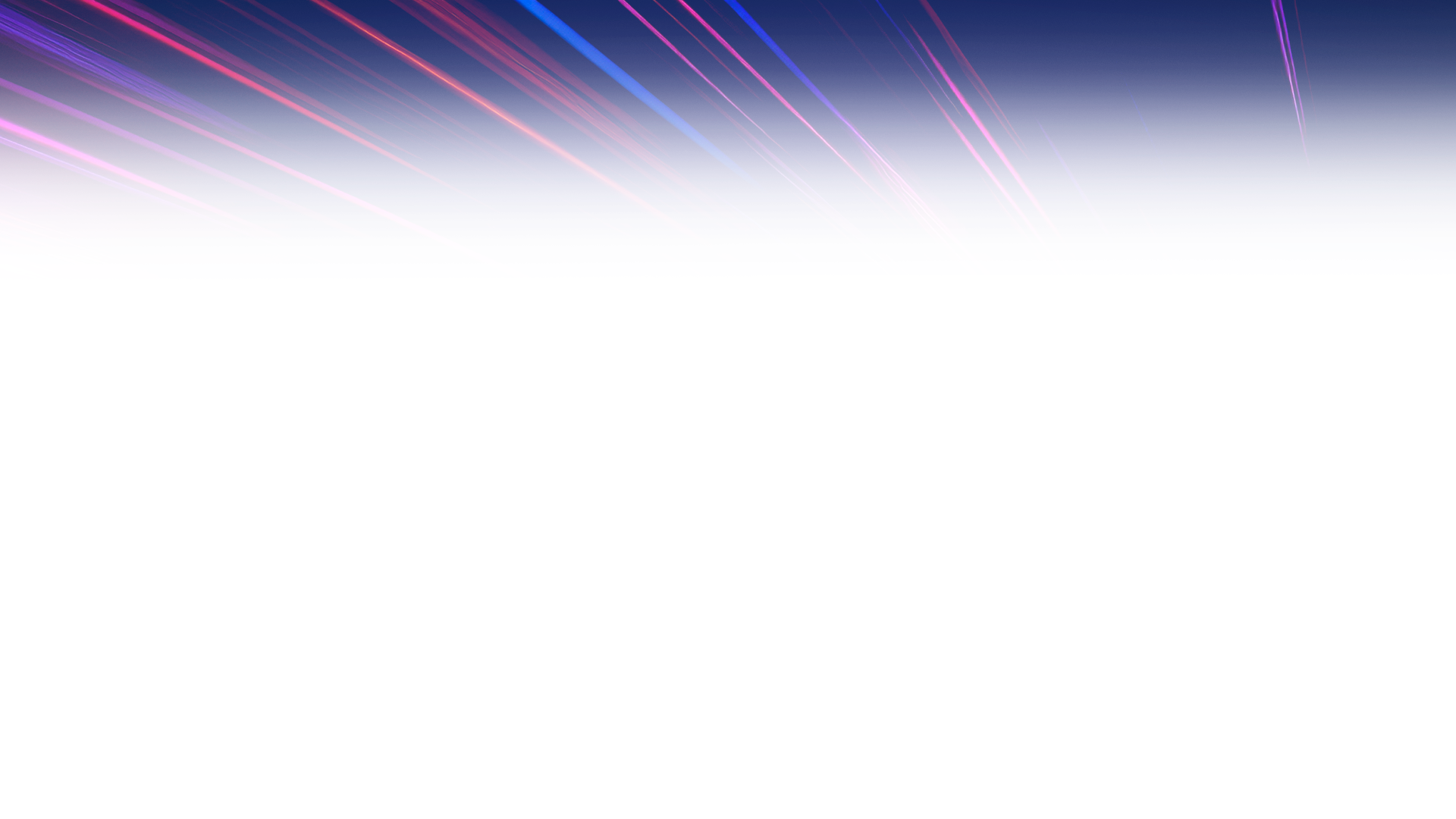 Топ 20 инновационных компаний С500
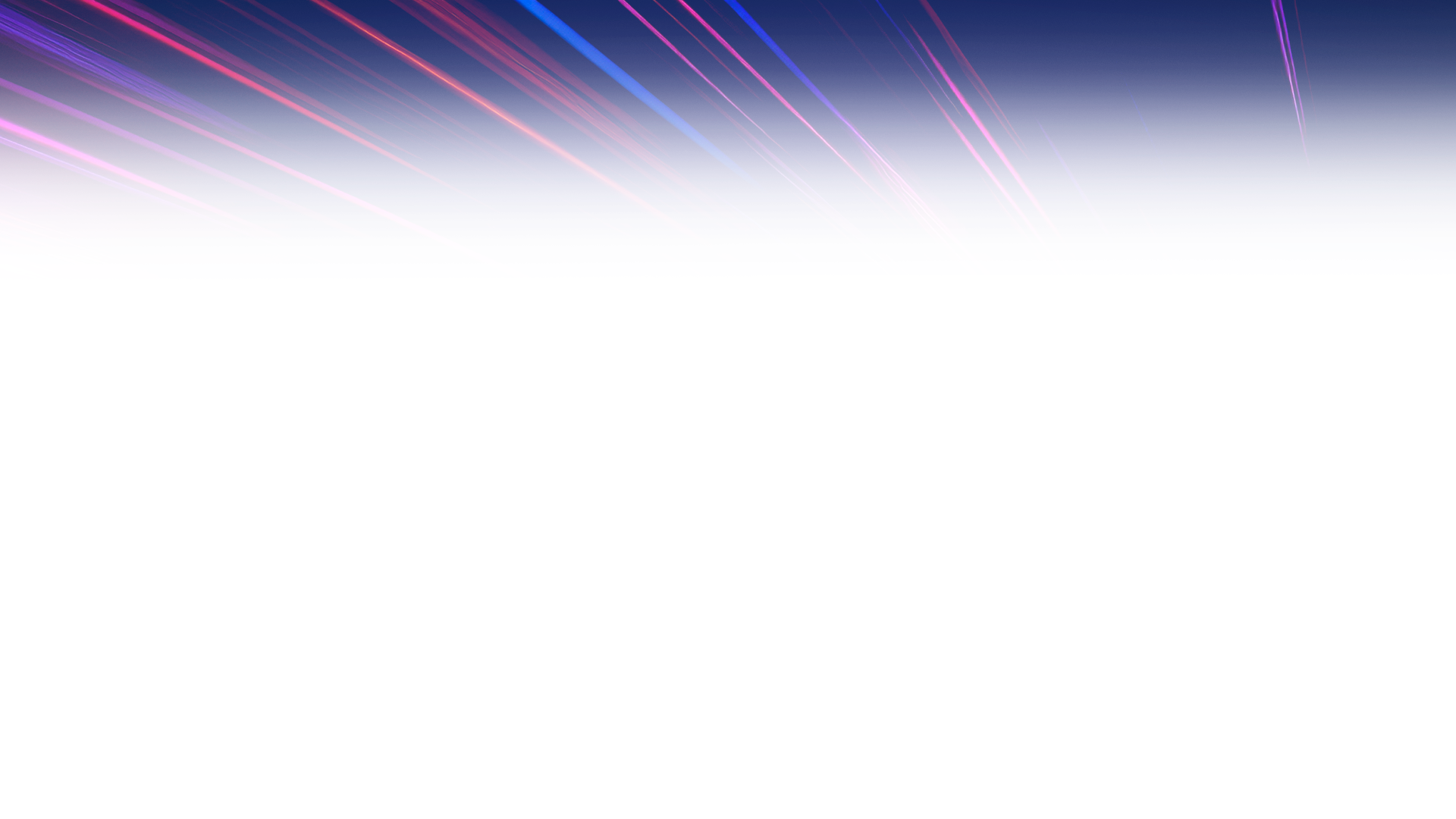 Топ 20 инновационных компаний С500
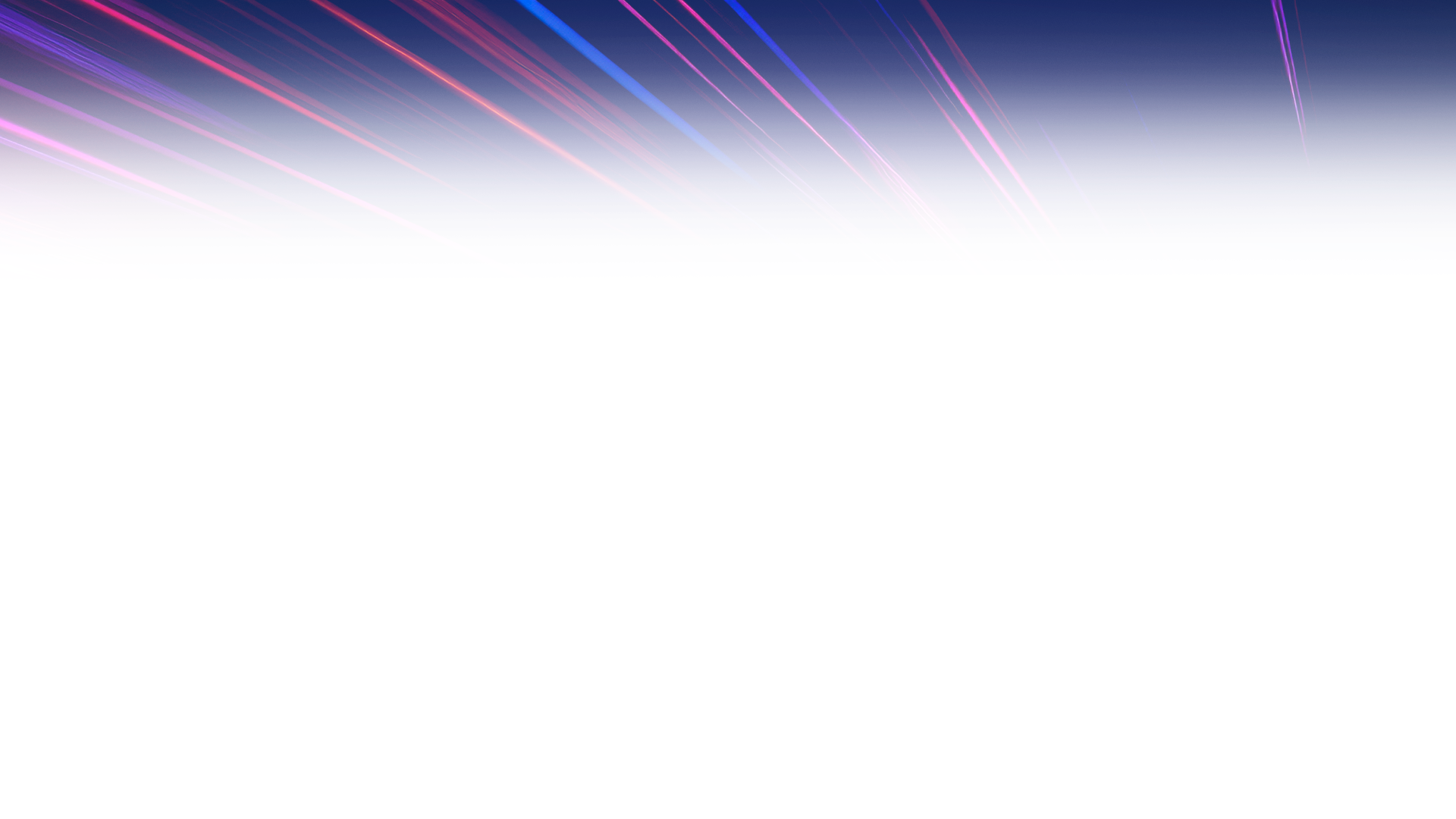 Топ 20 инновационных компаний С500
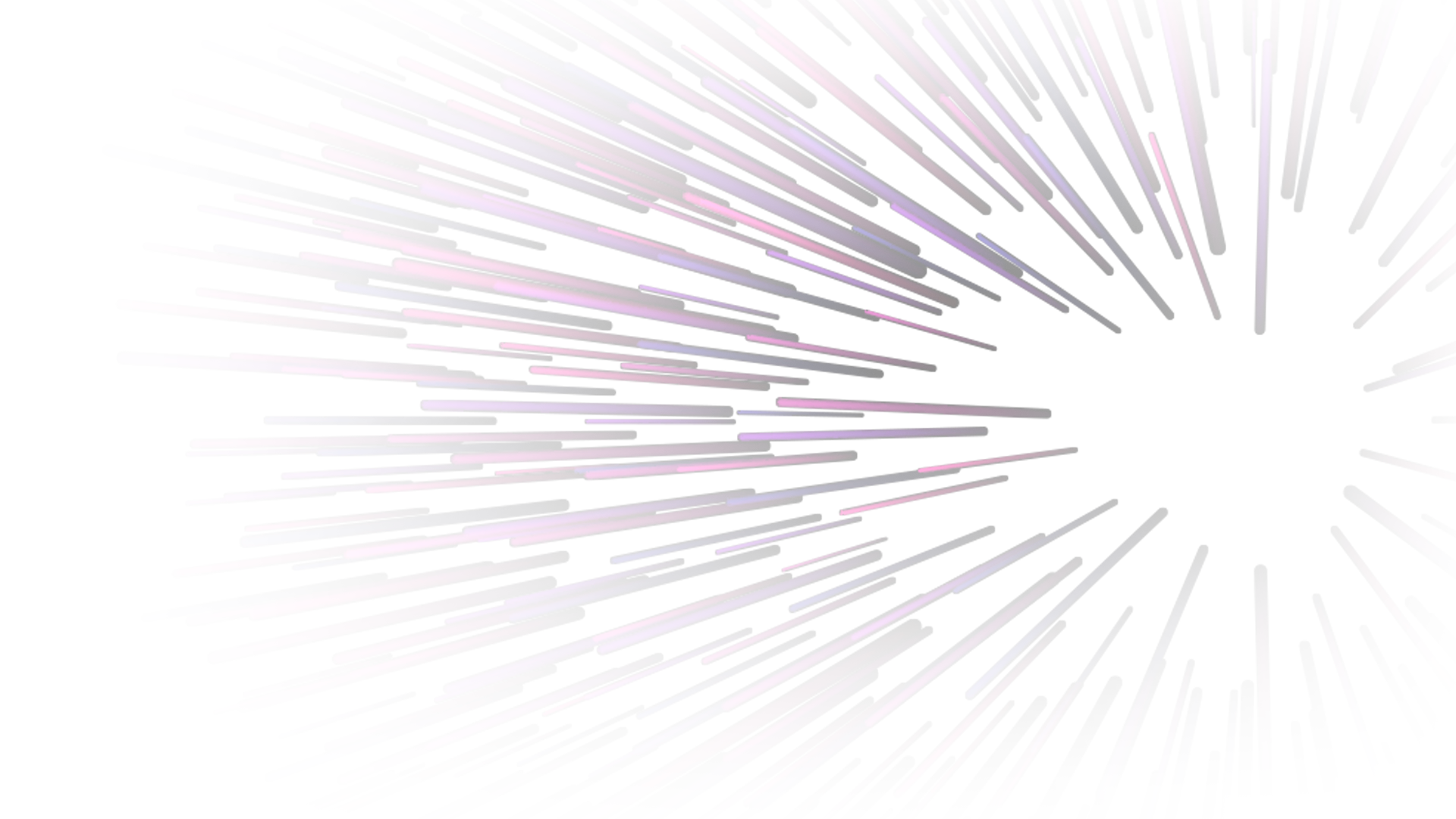 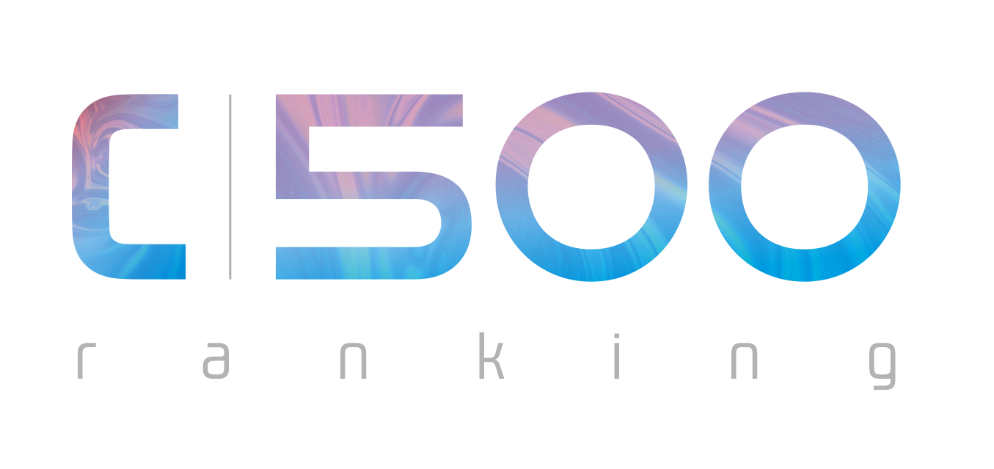 Спасибо за внимание!
Контакты
Республика Казахстан, 
г. Алматы, 050008,  
ул. Манаса, 32А  
Телефон: 8 (727) 259 88 77
Email: info@centras.kz
Website: www.cesec.kz
Наш телеграм-канал:
Centras Securities
РК, г. Алматы, 050008,  ул. Манаса, 32А  
Телефон: 8 (727) 259 88 77
Email: info@centras.kz
Website: www.cesec.kz
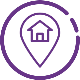 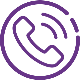 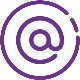 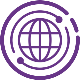